From Configuration to Simulation: “vd” in EPICS IOC Development
Marcin Lukaszewski
E9 Controls Ltd
2024 Spring EPICS Collaboration Meeting, Pohang
simulate device communication without coding
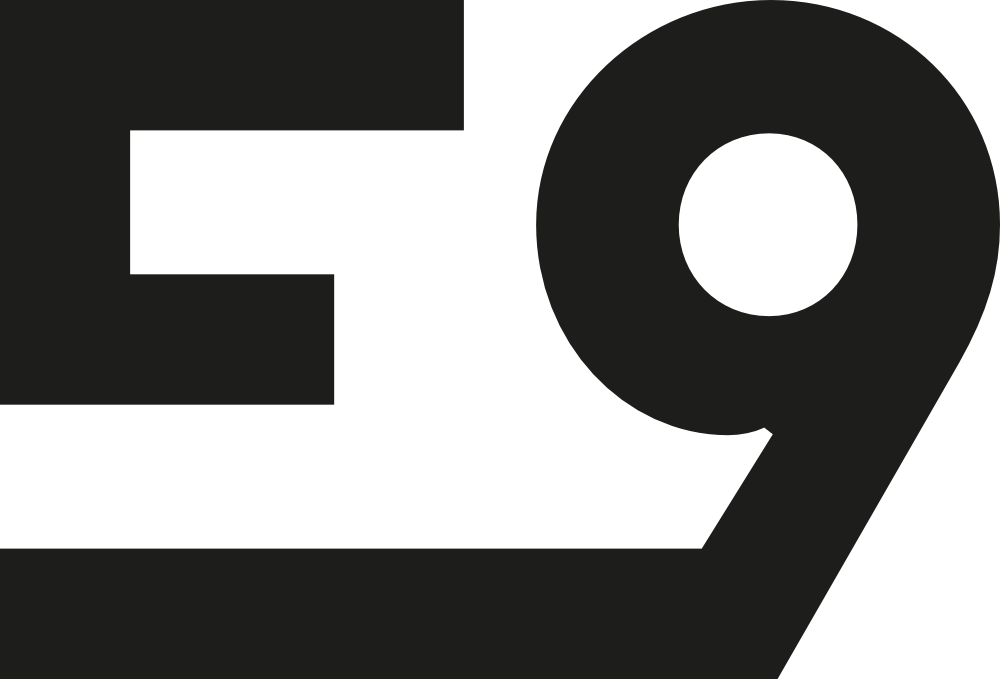 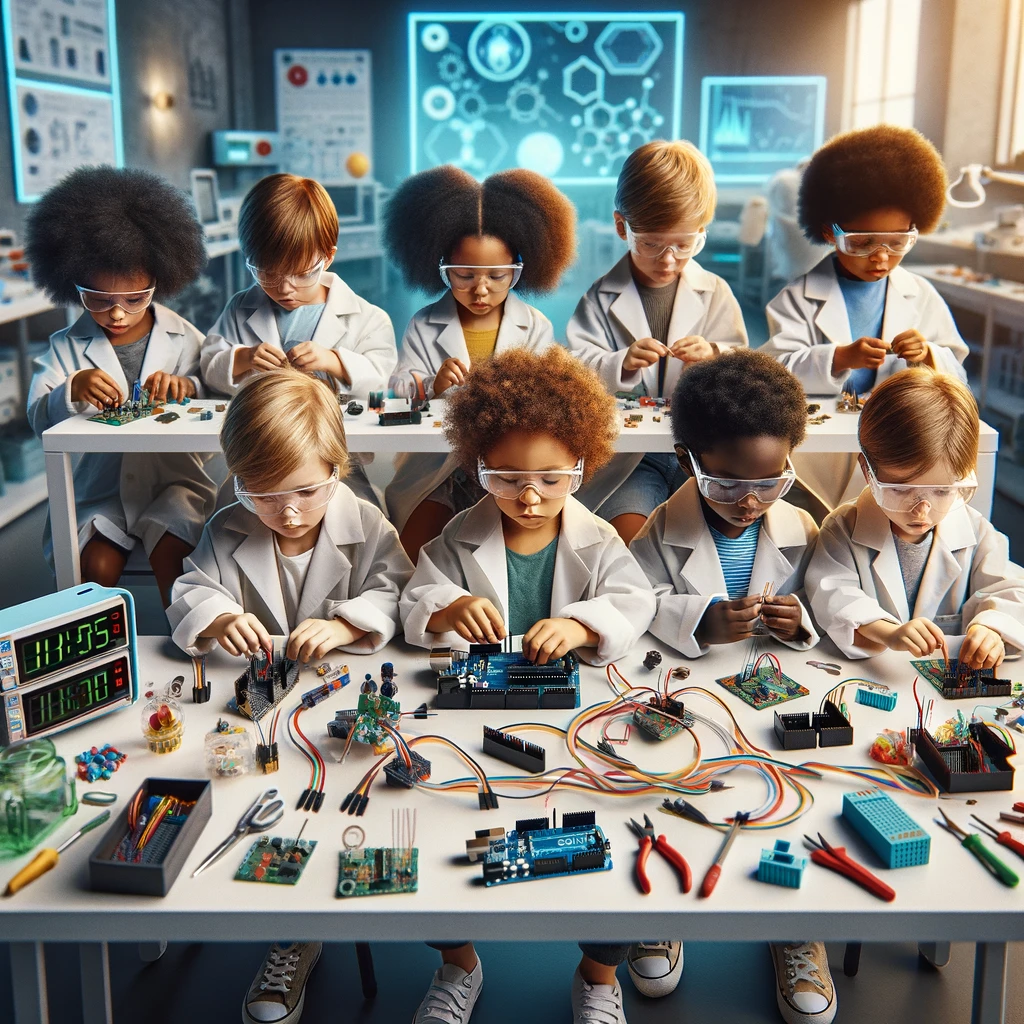 device
documentation
EPICS knowledge
time
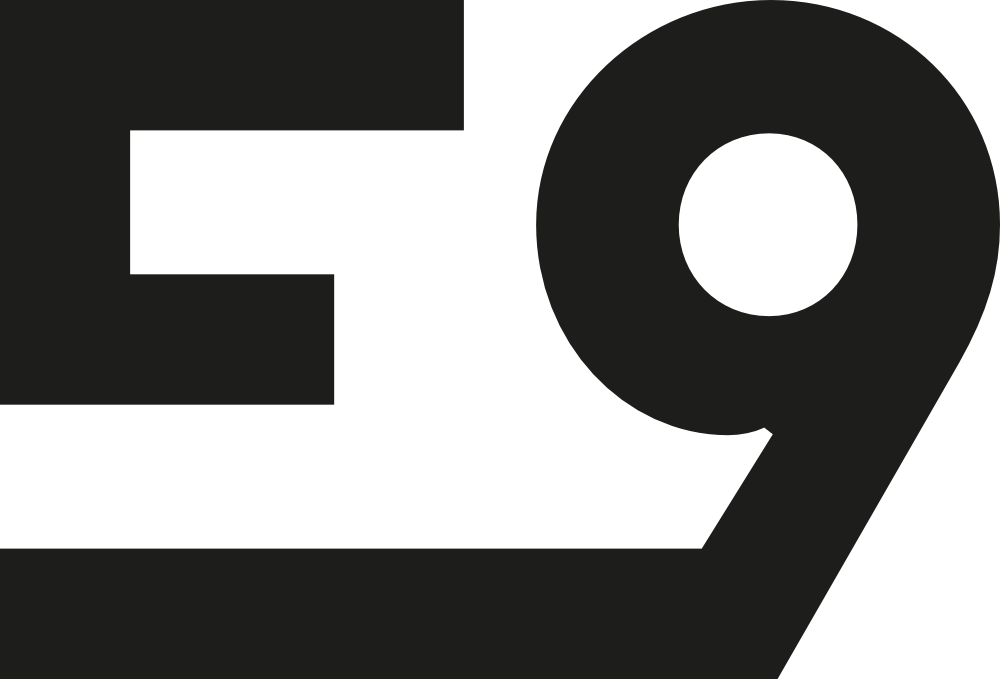 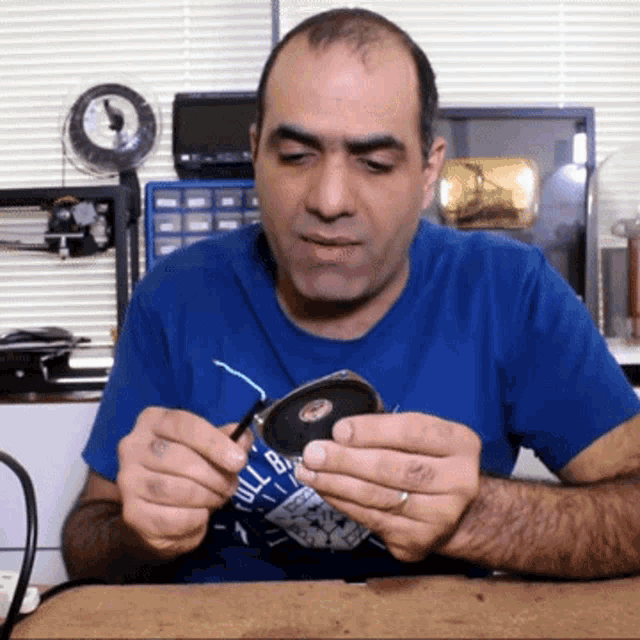 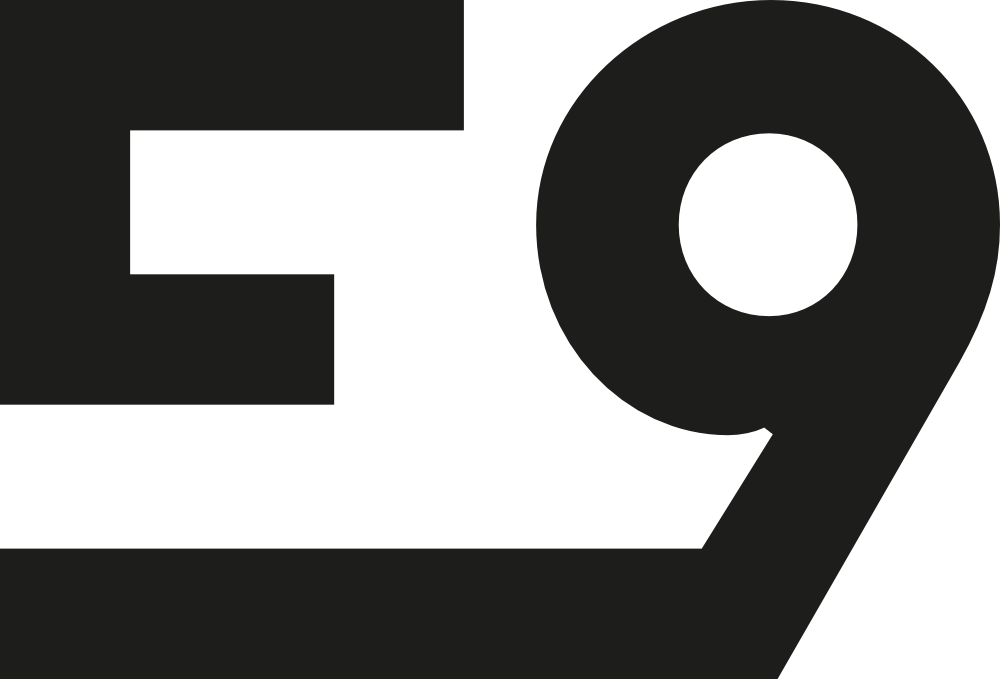 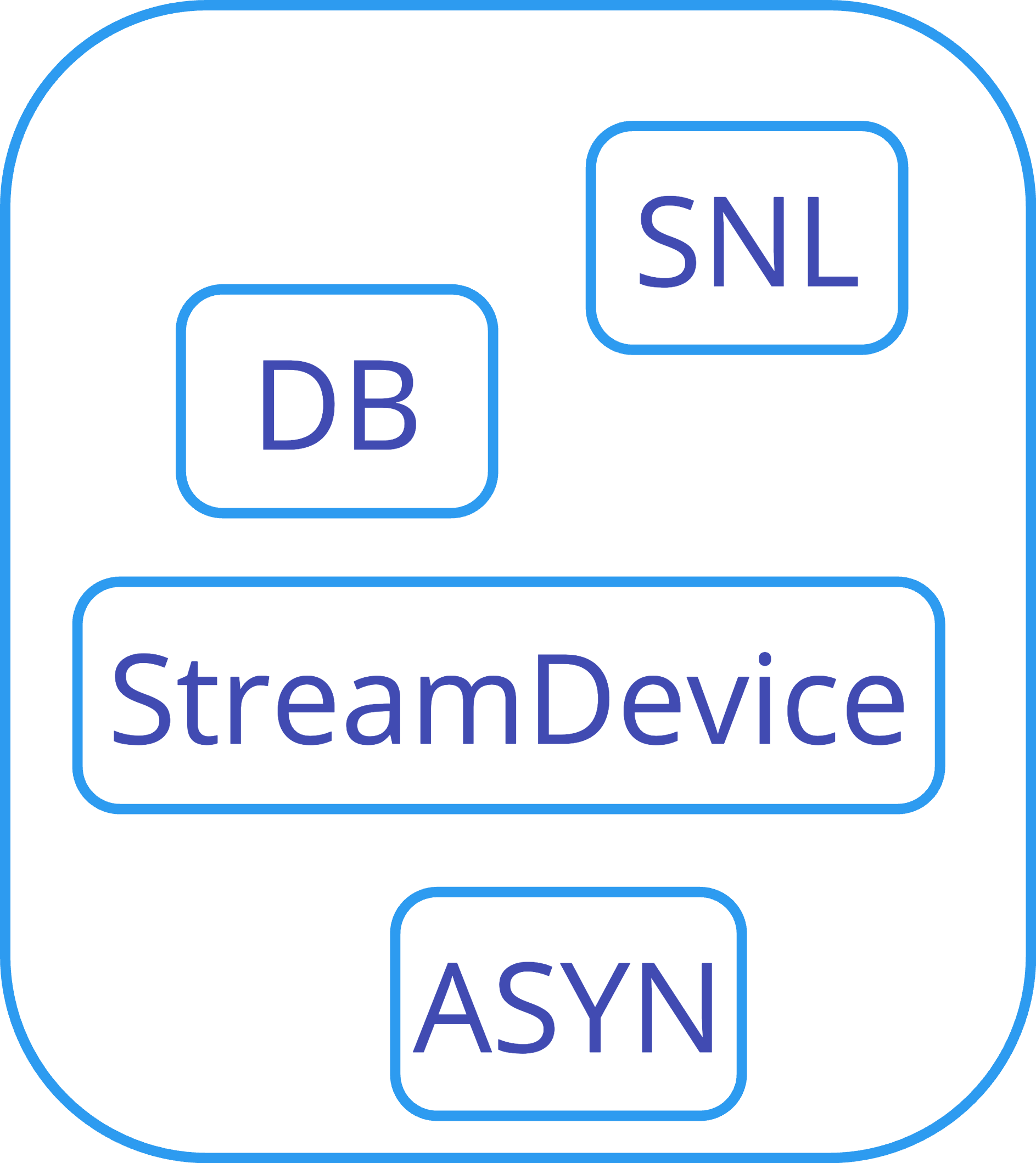 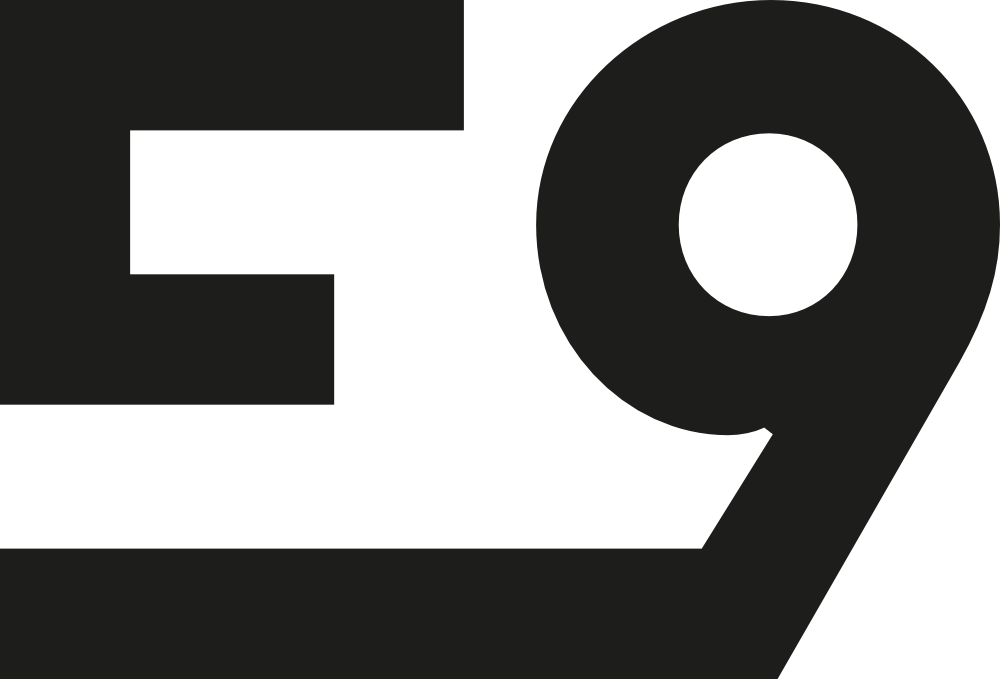 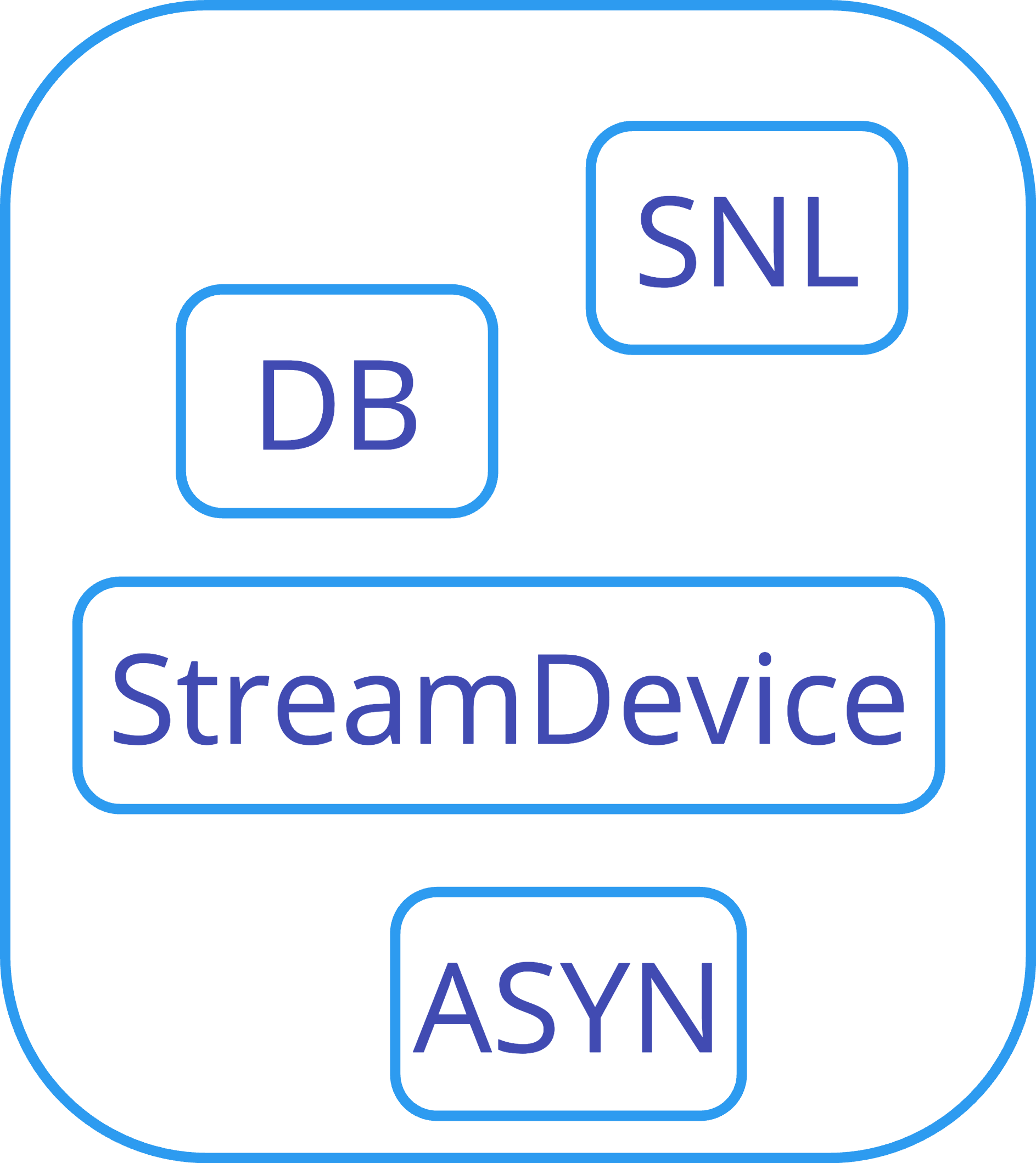 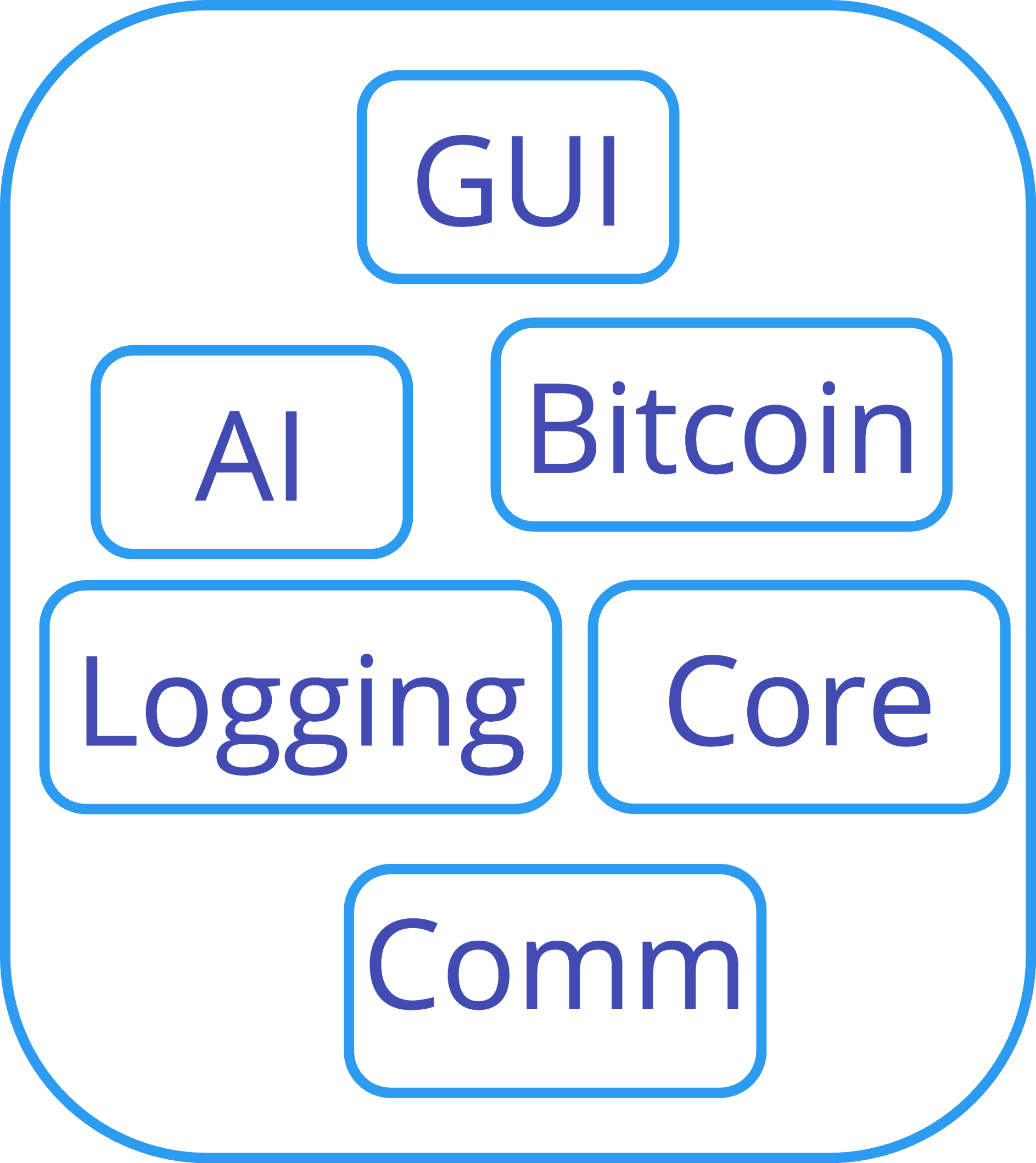 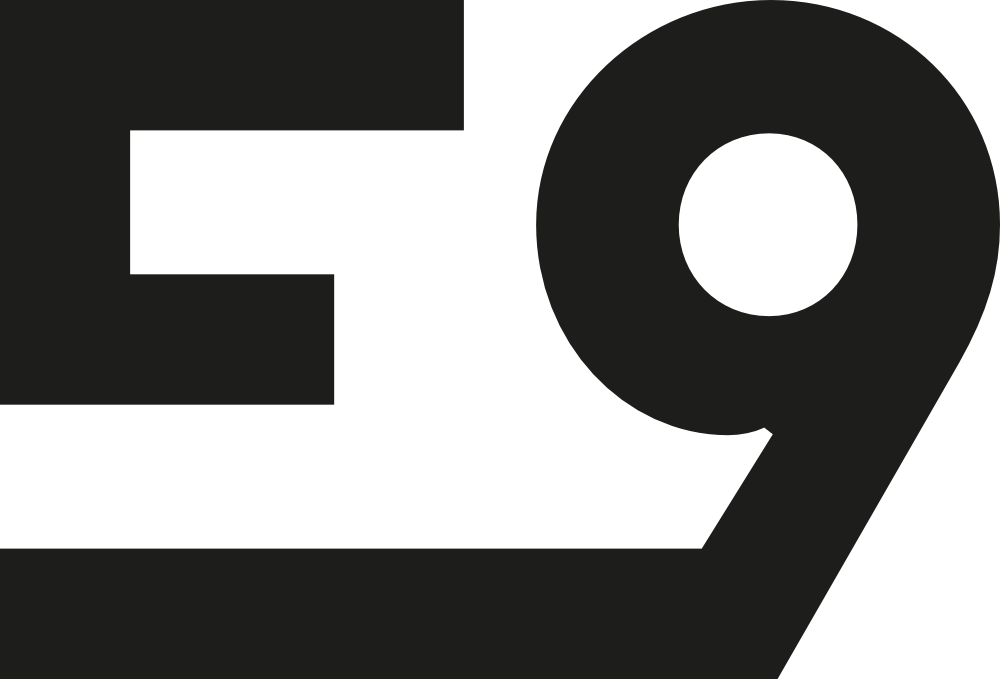 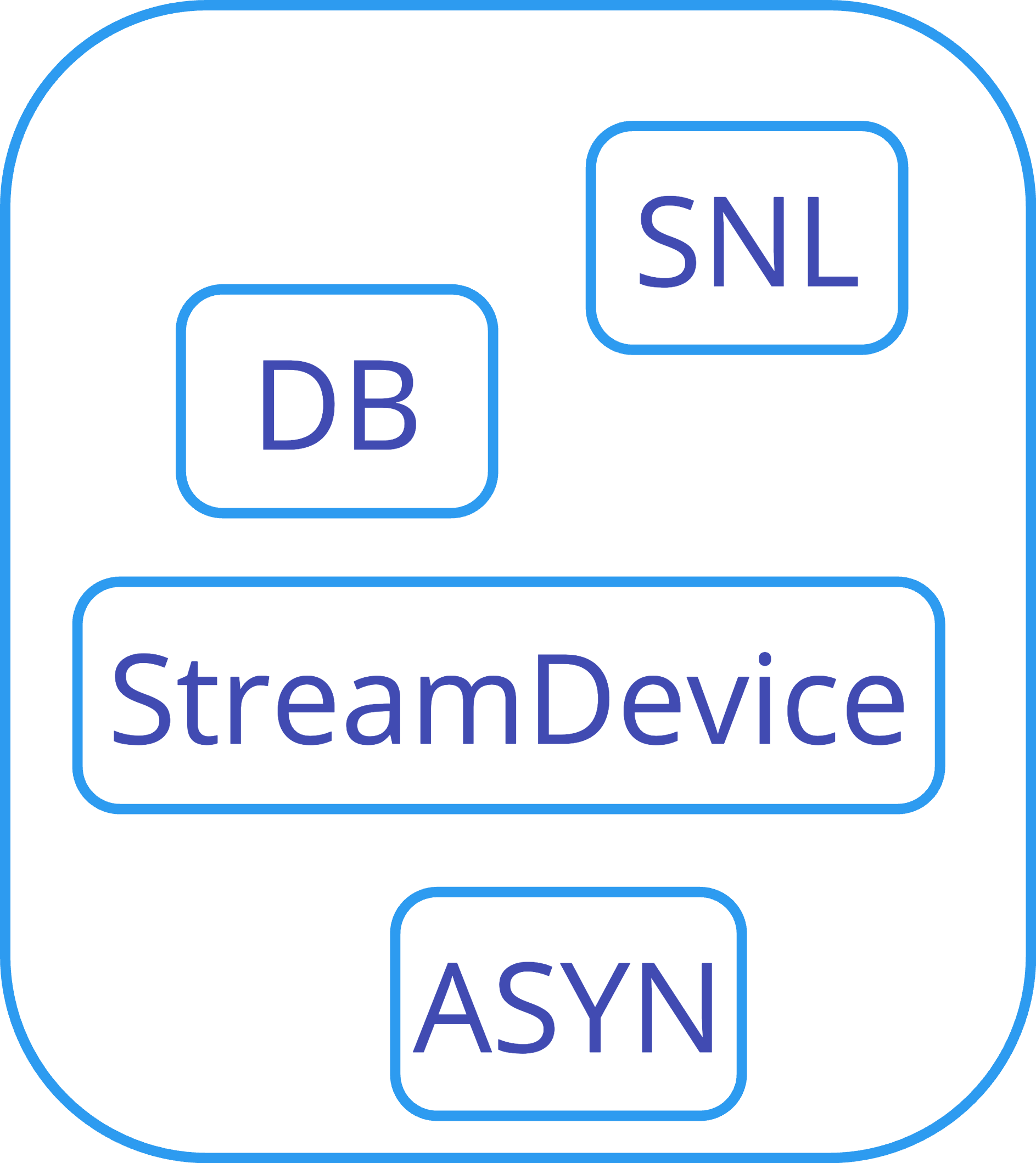 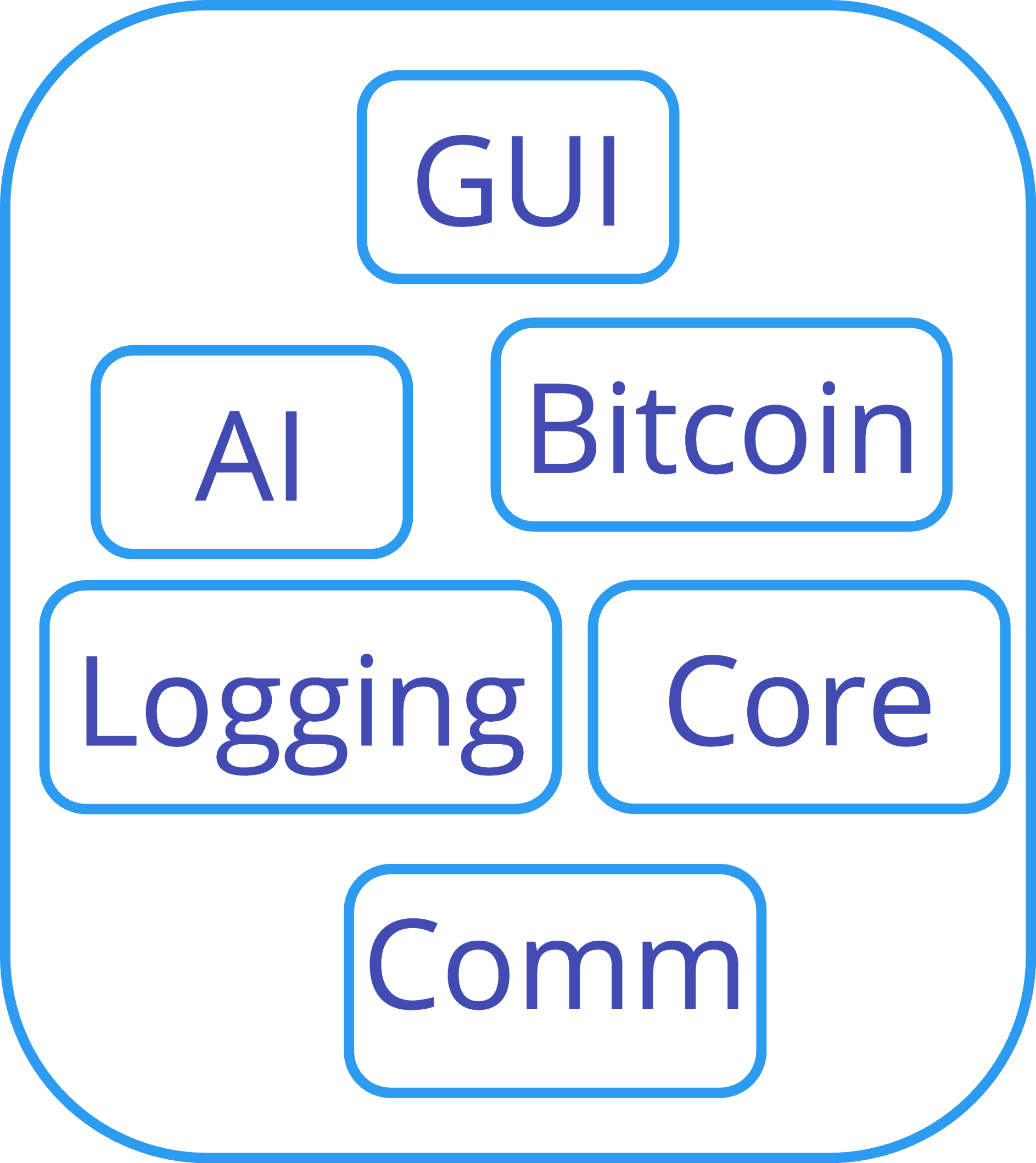 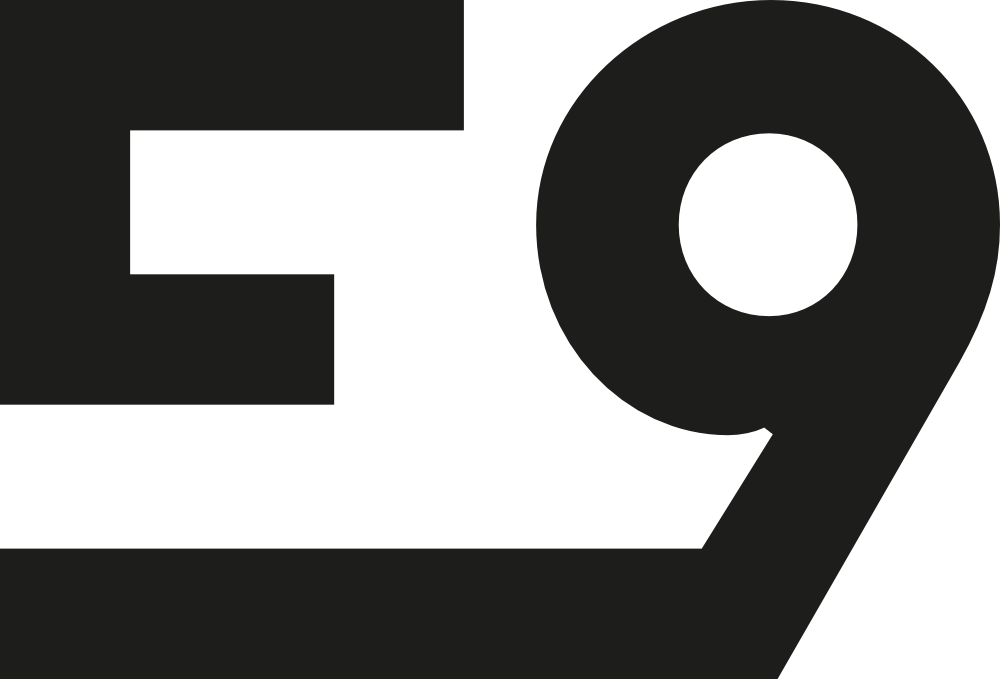 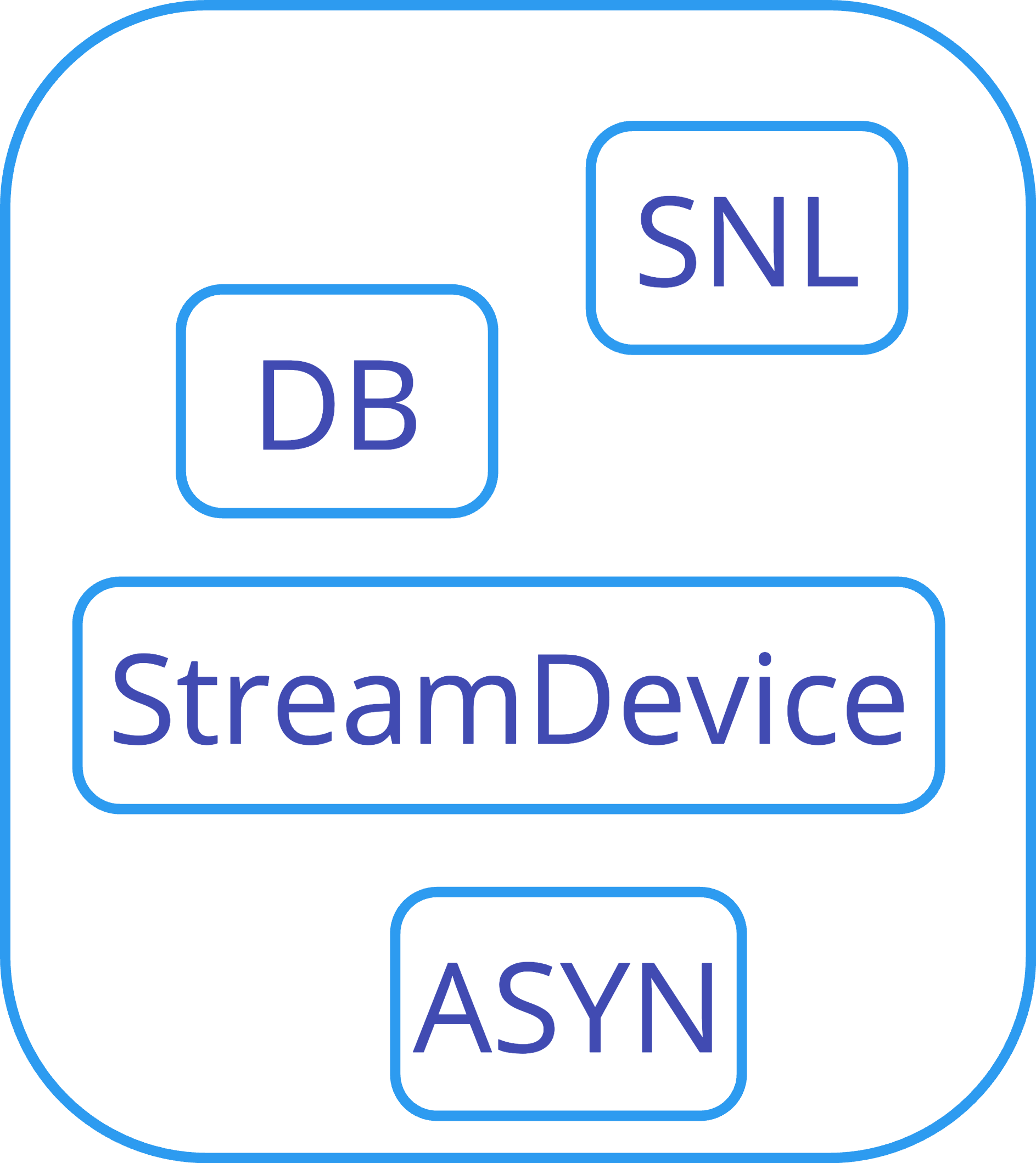 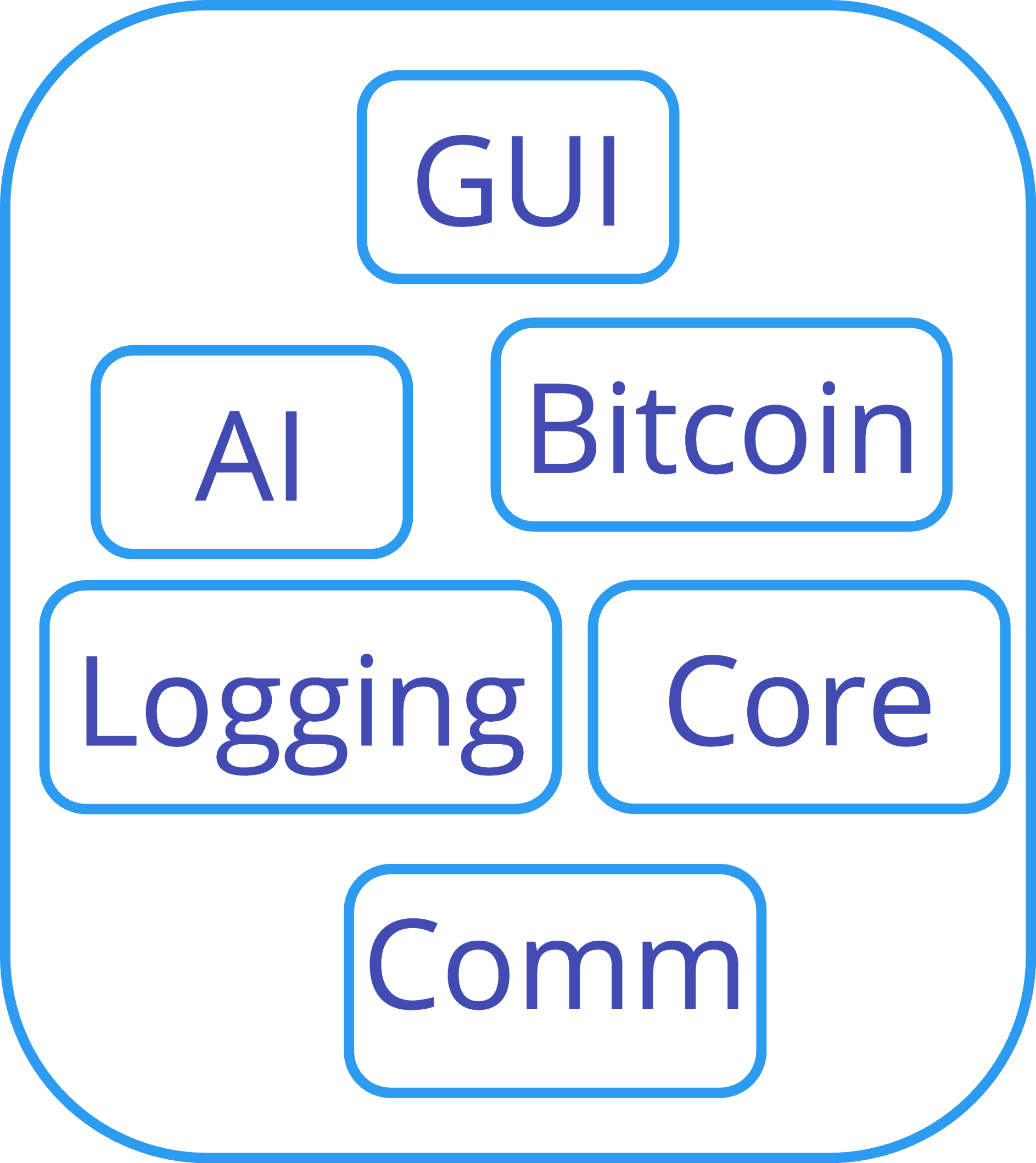 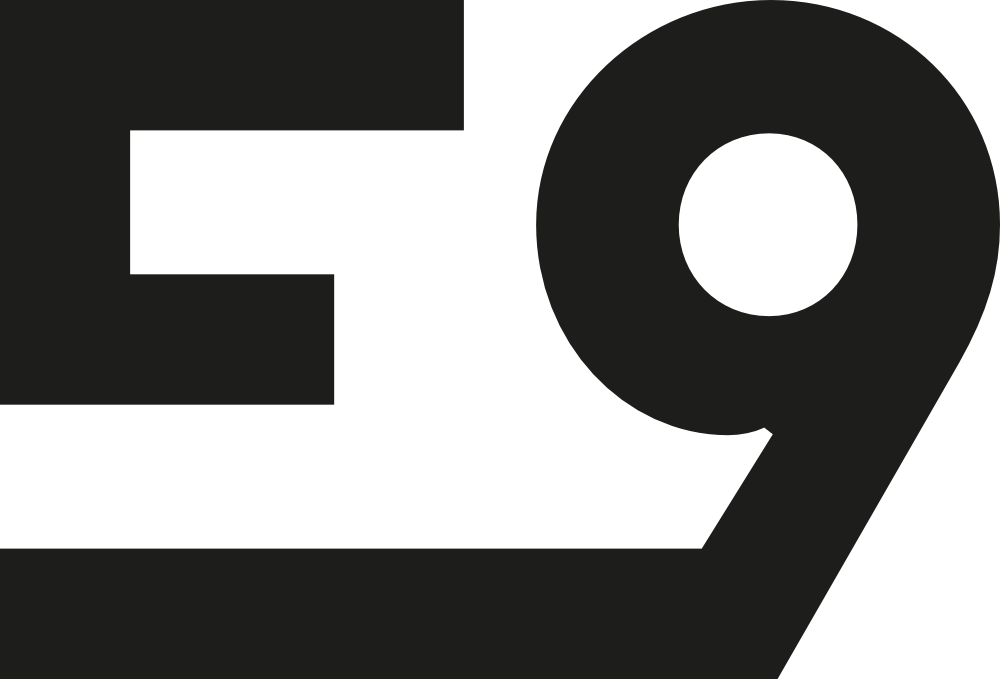 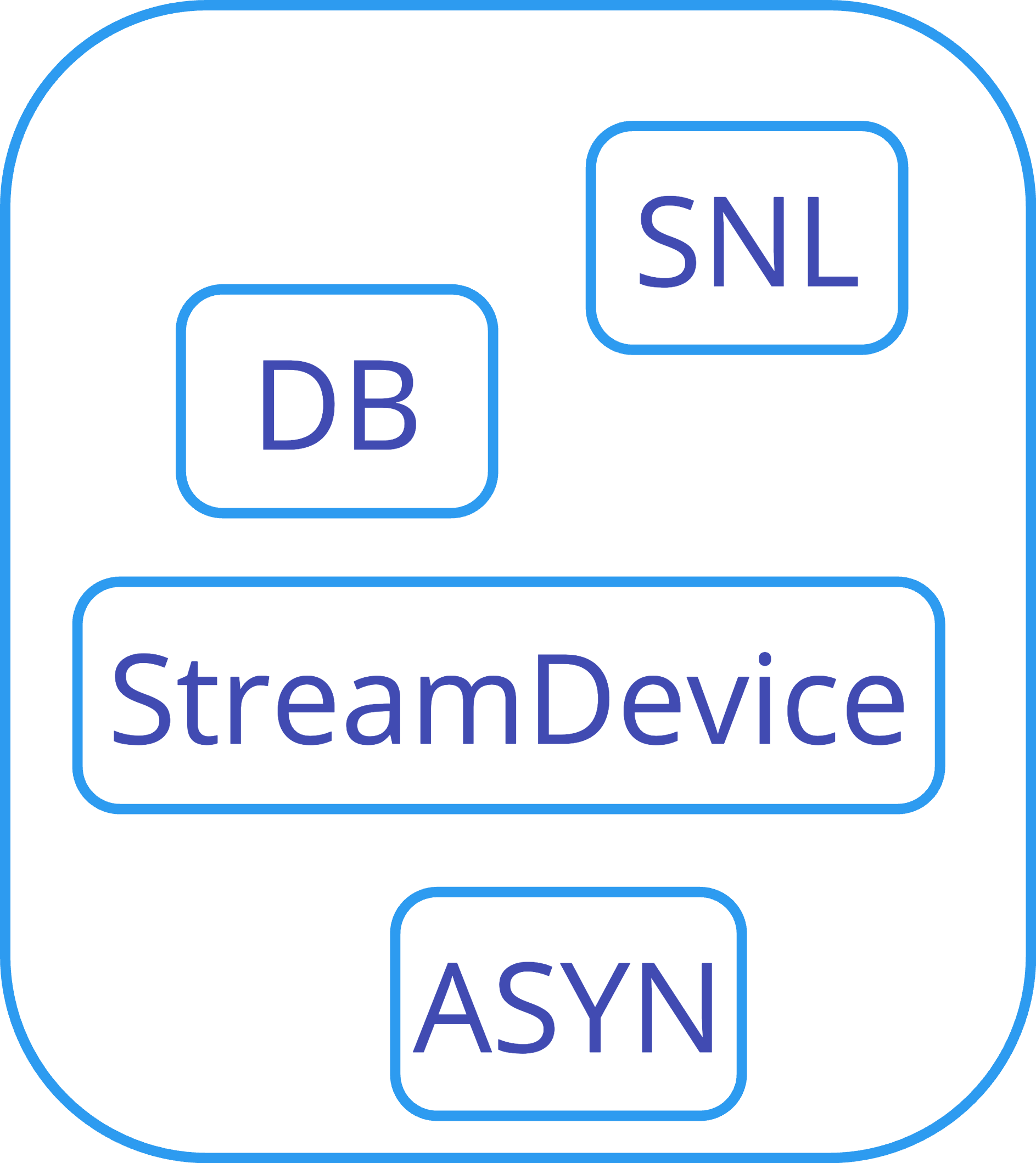 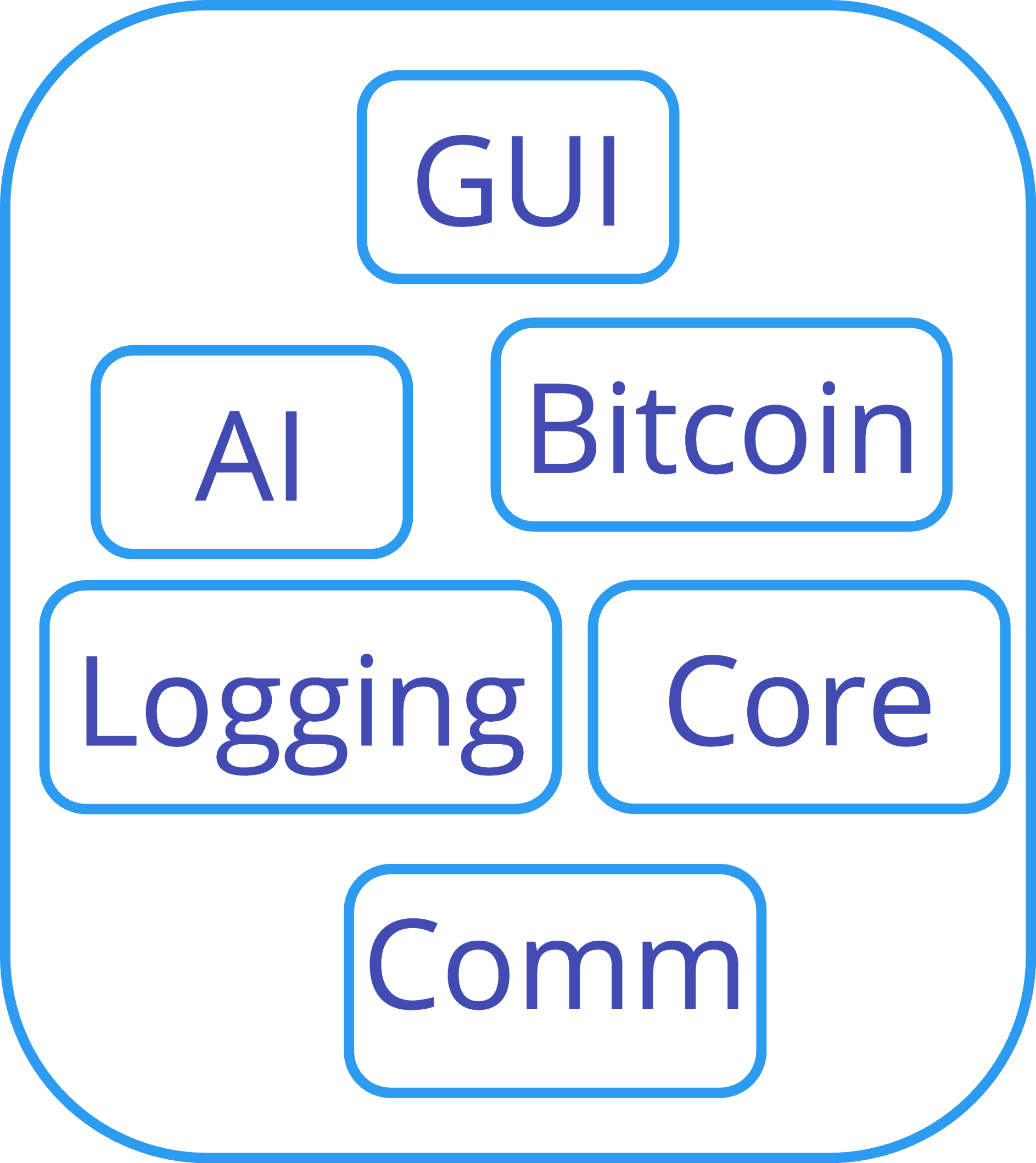 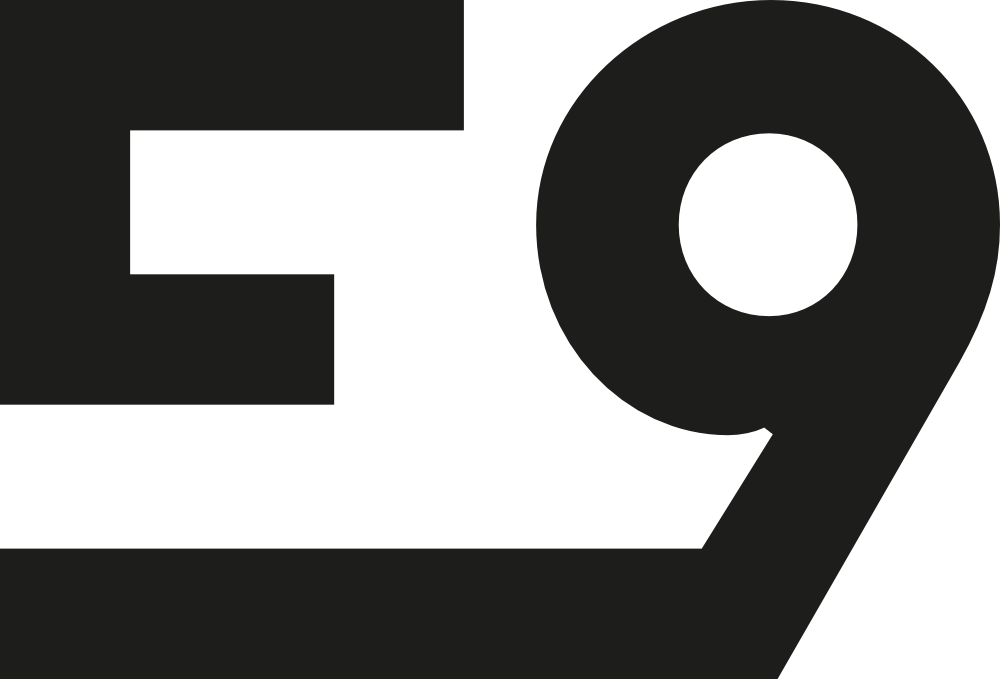 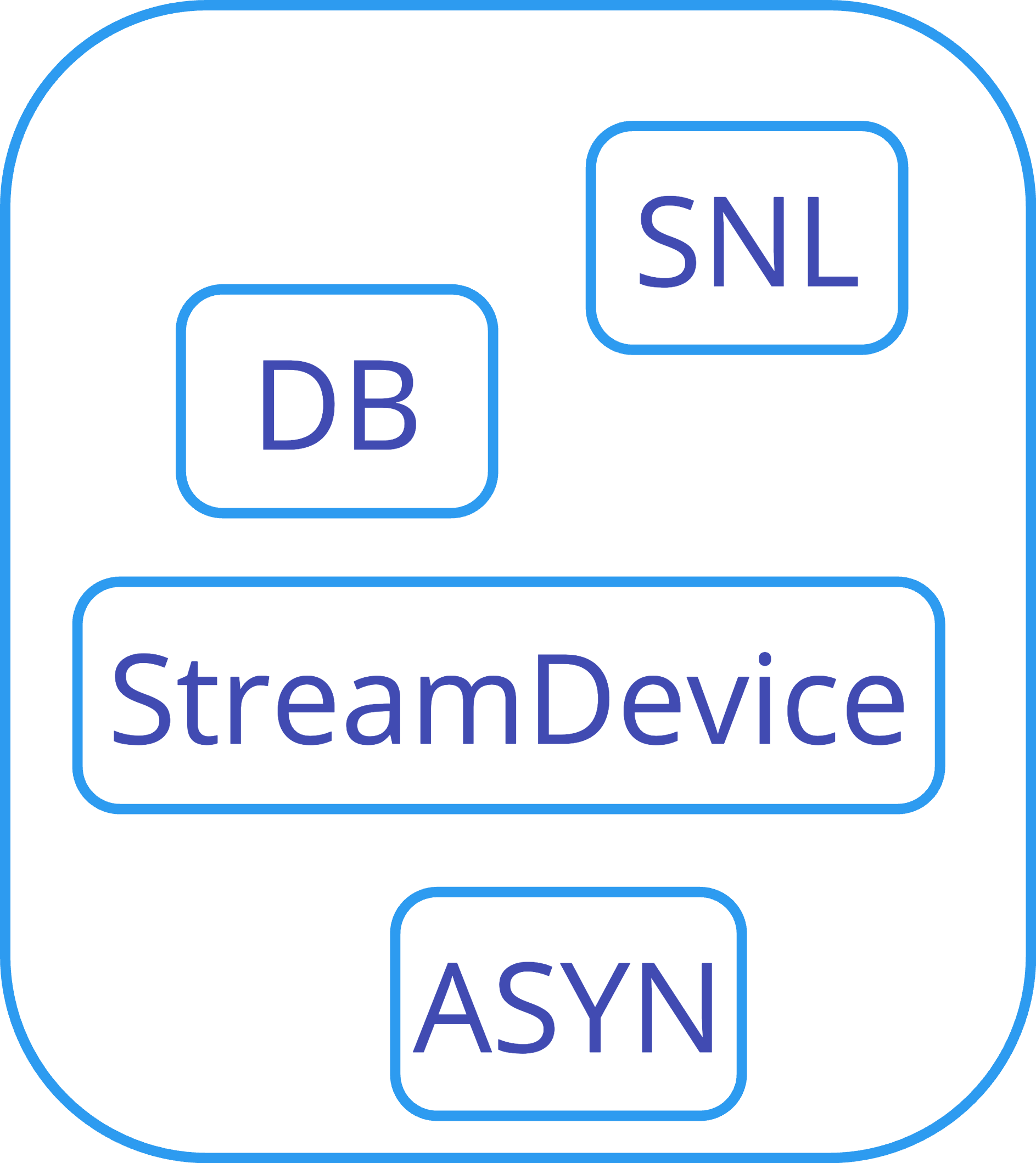 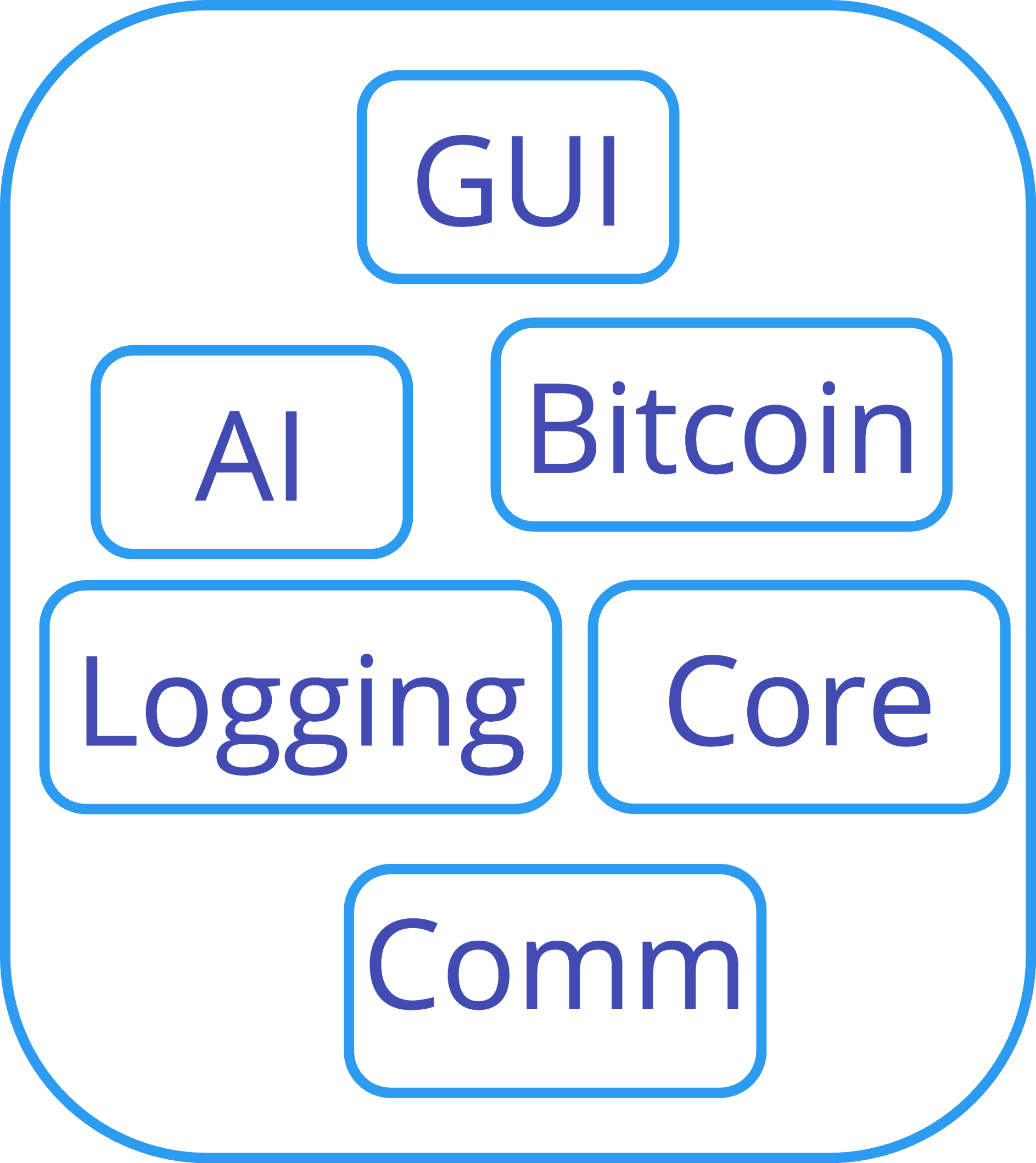 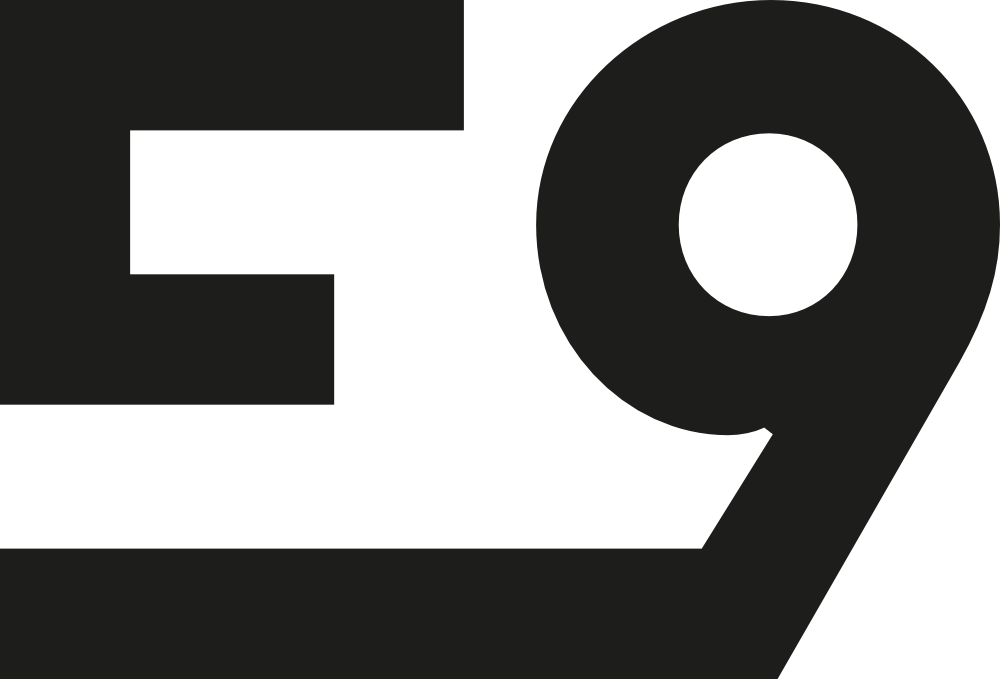 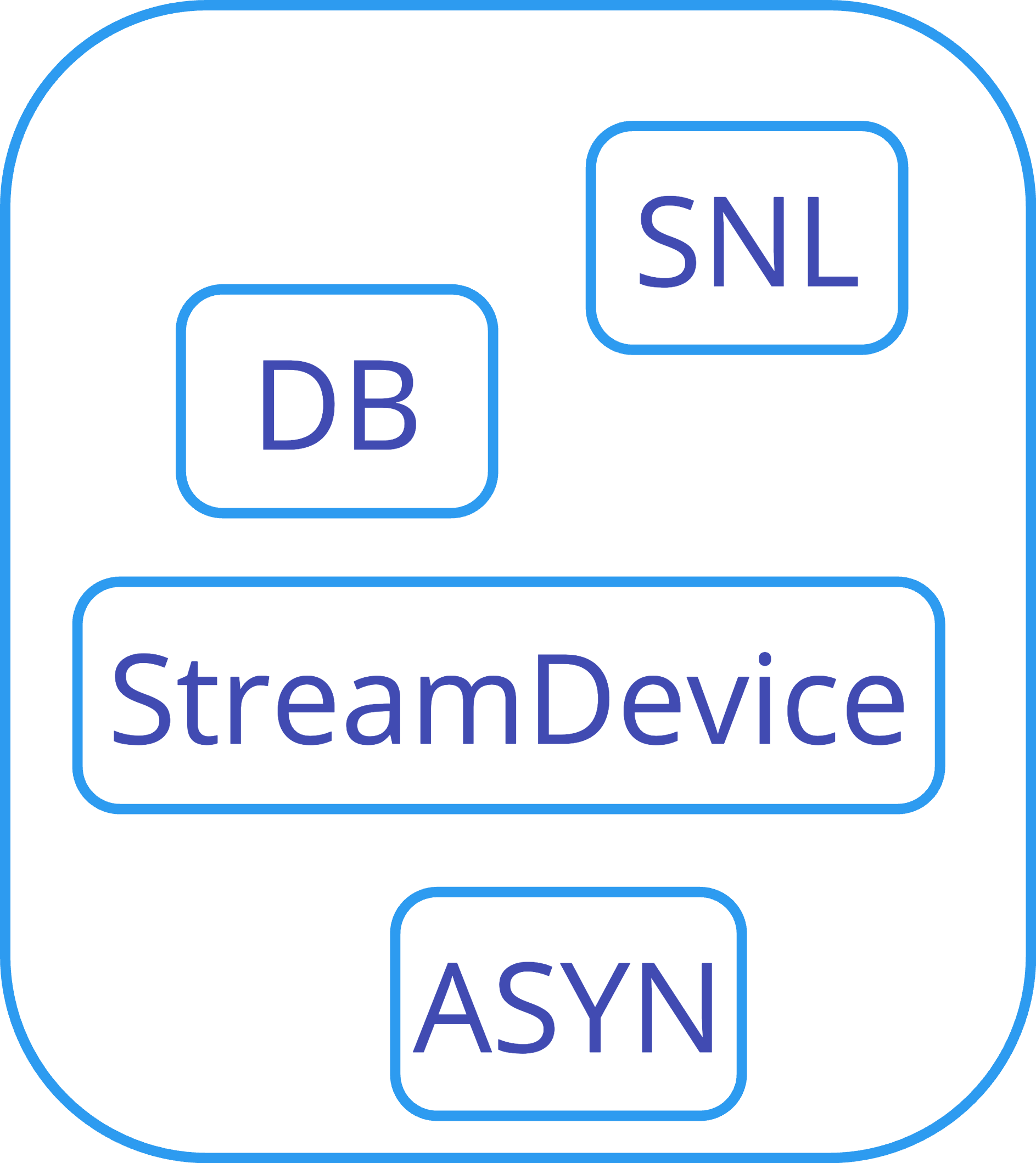 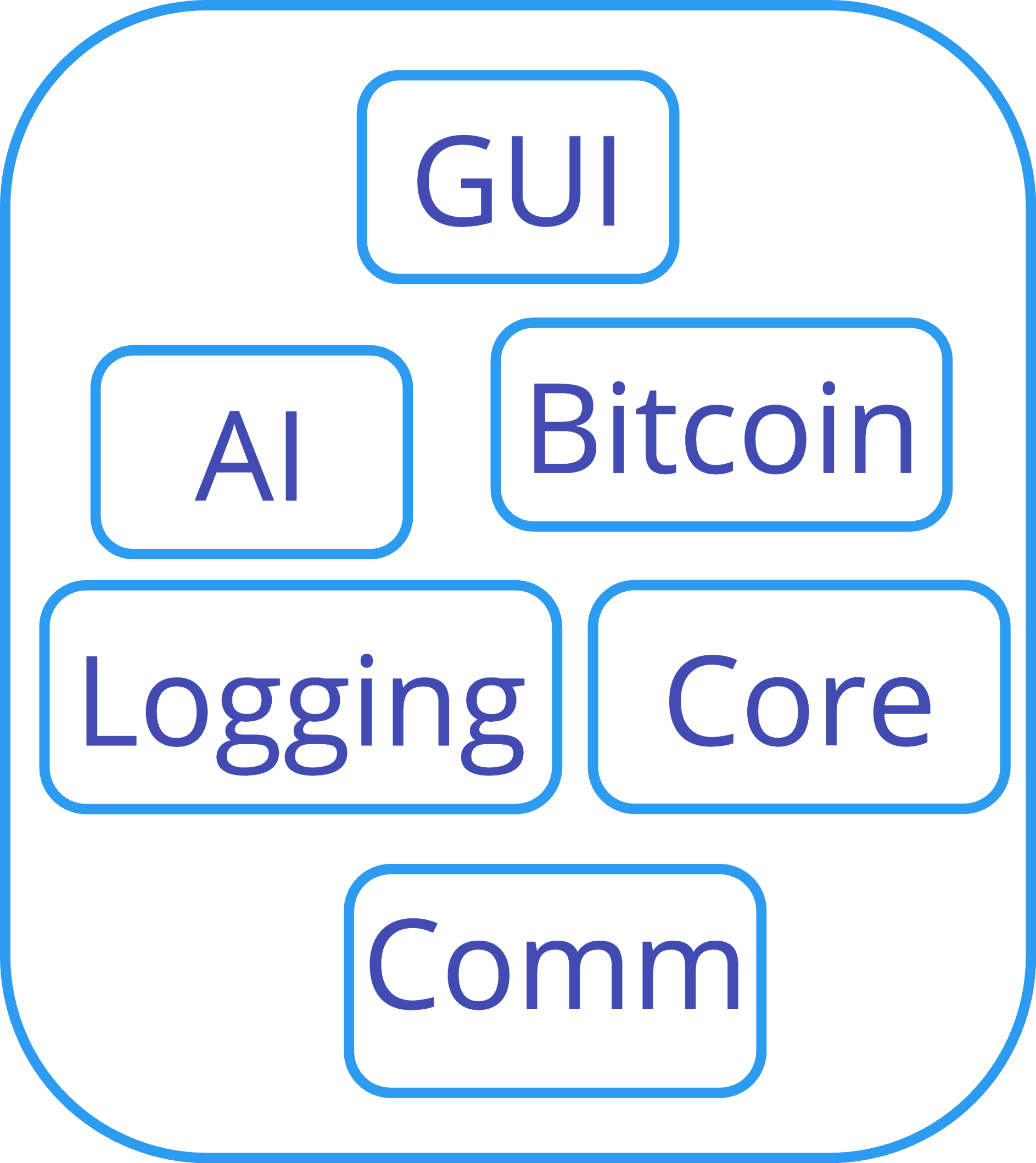 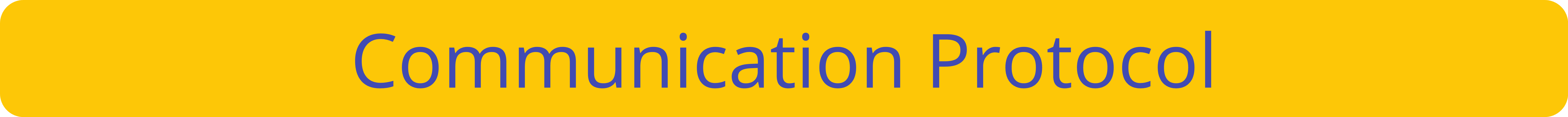 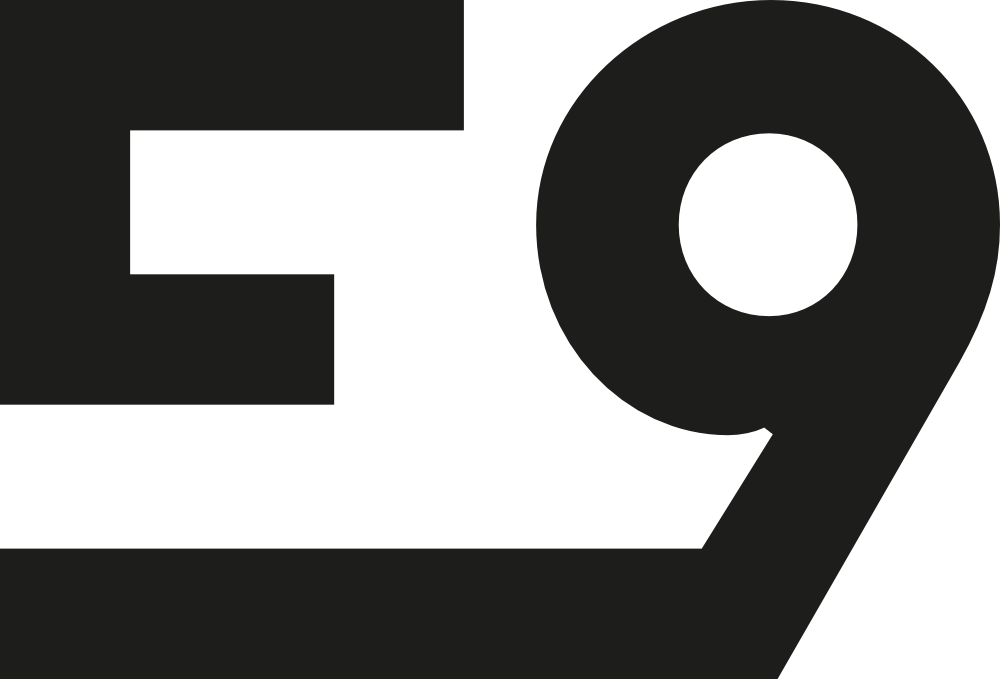 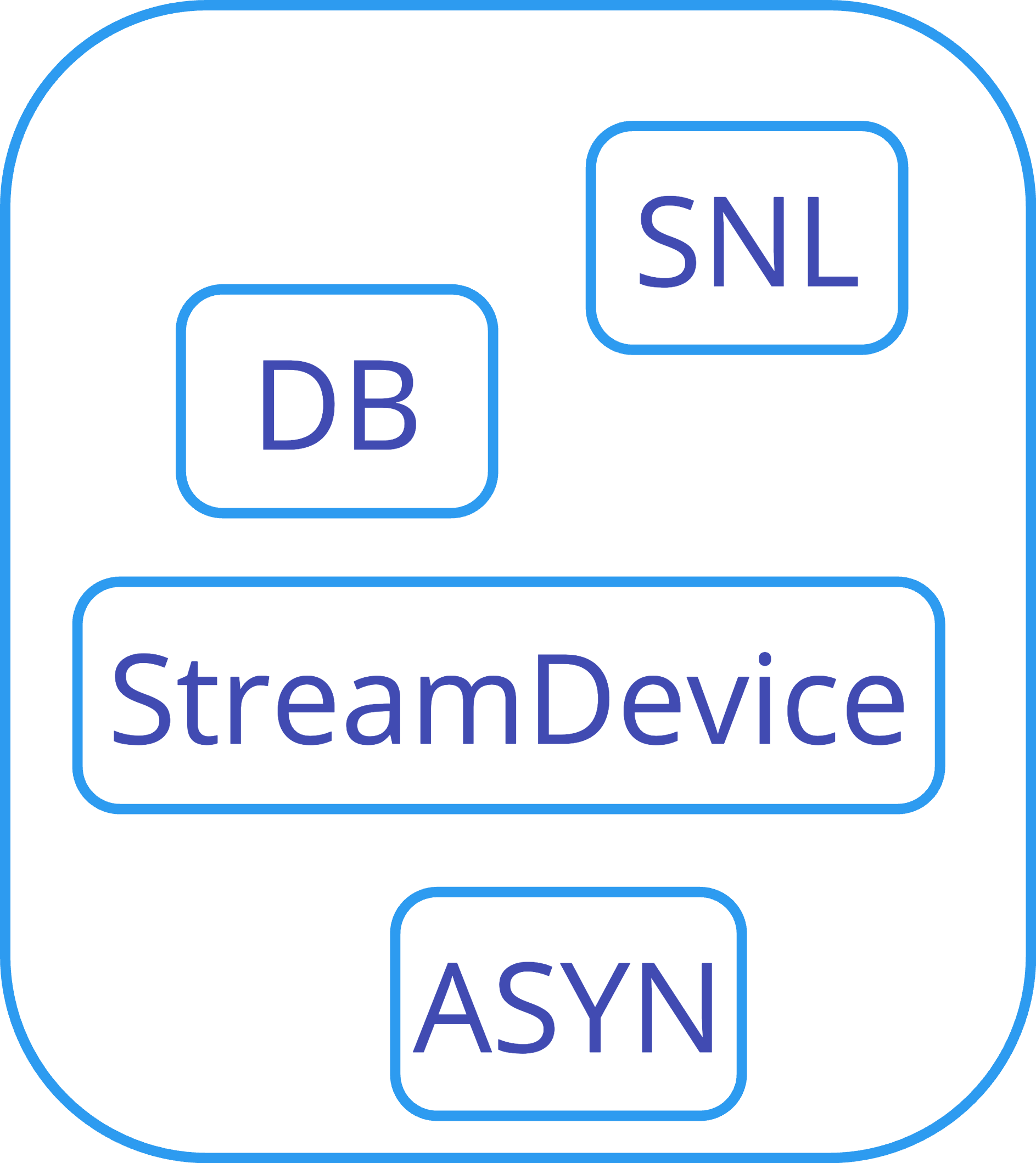 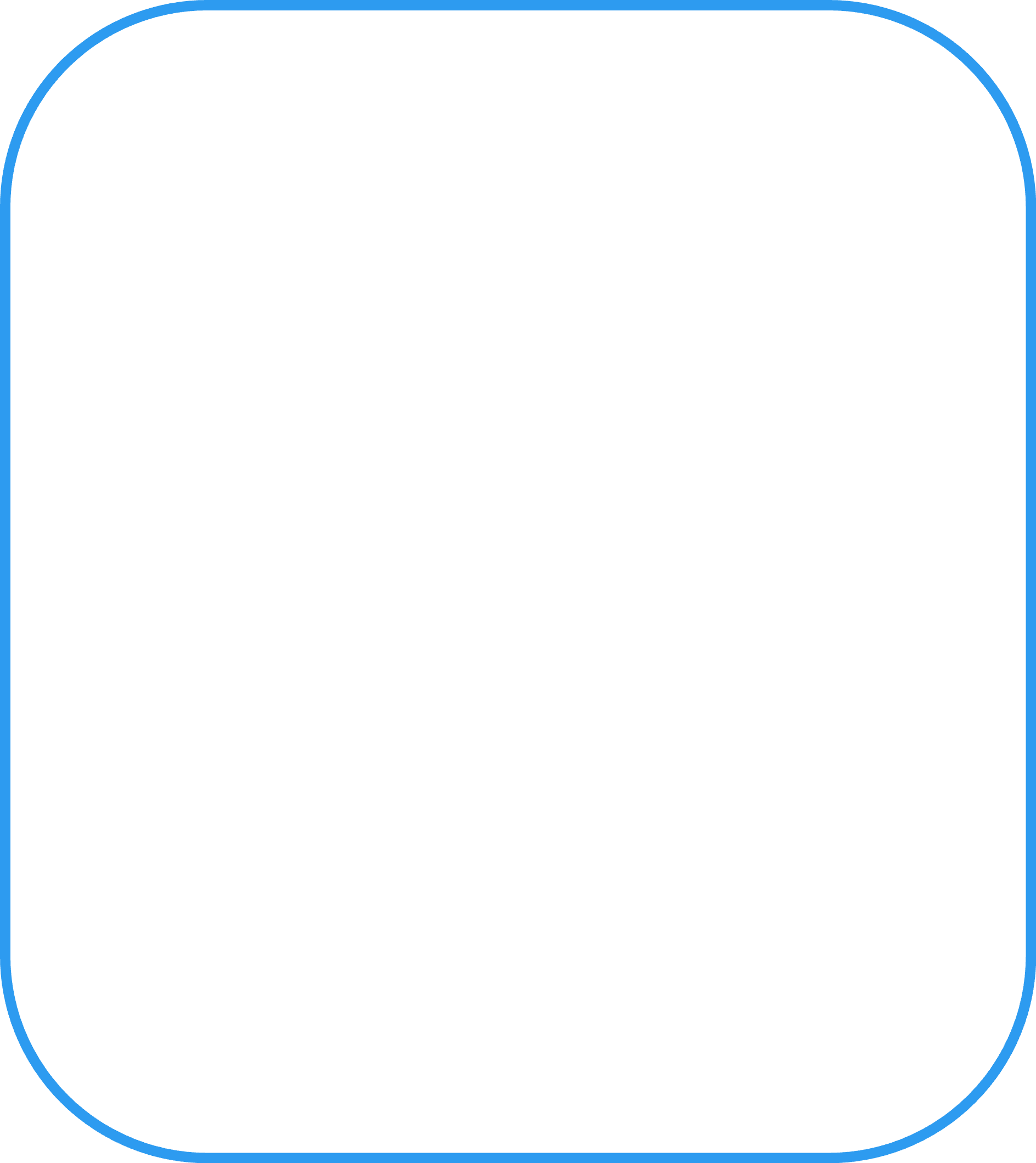 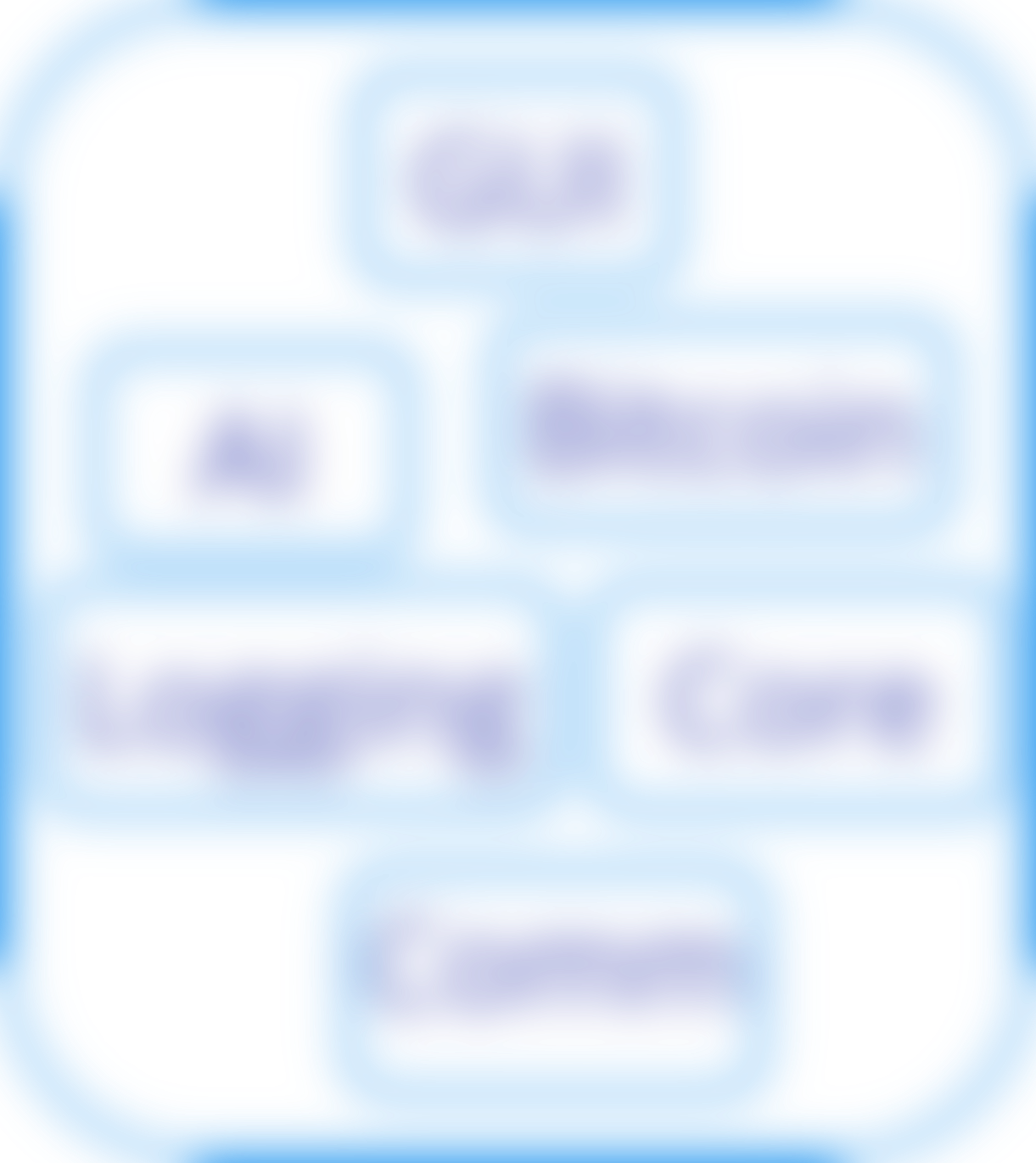 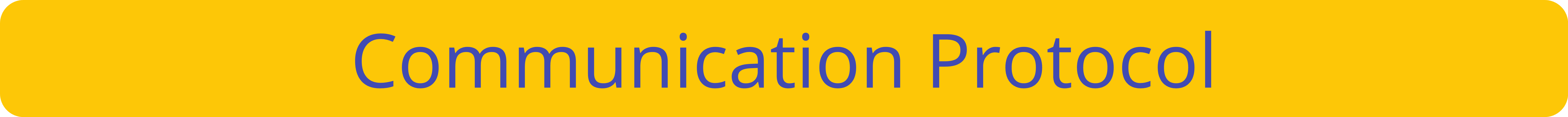 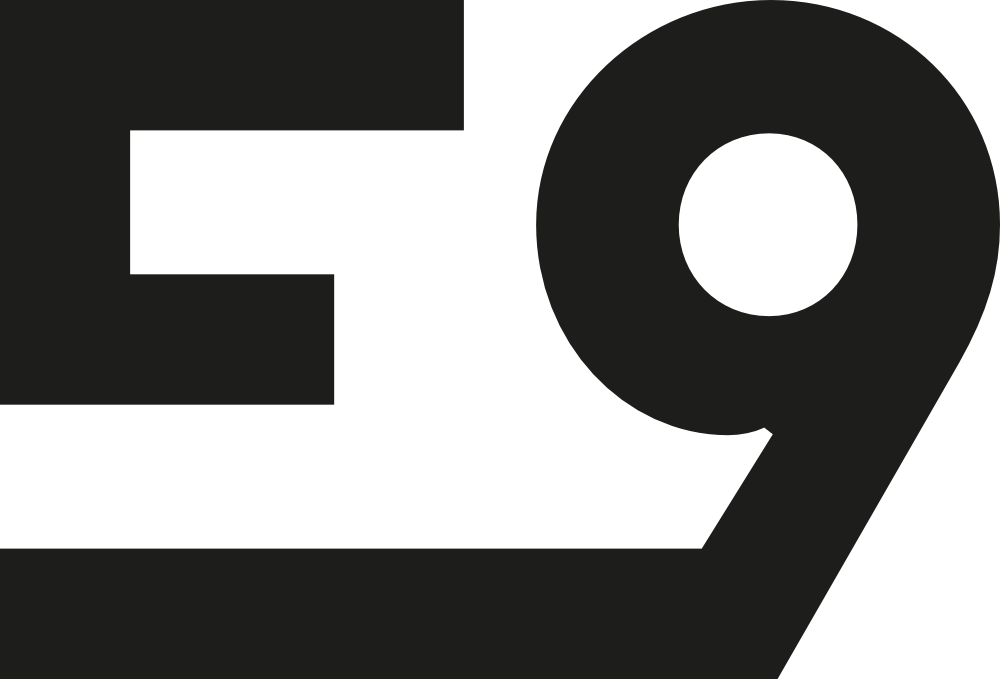 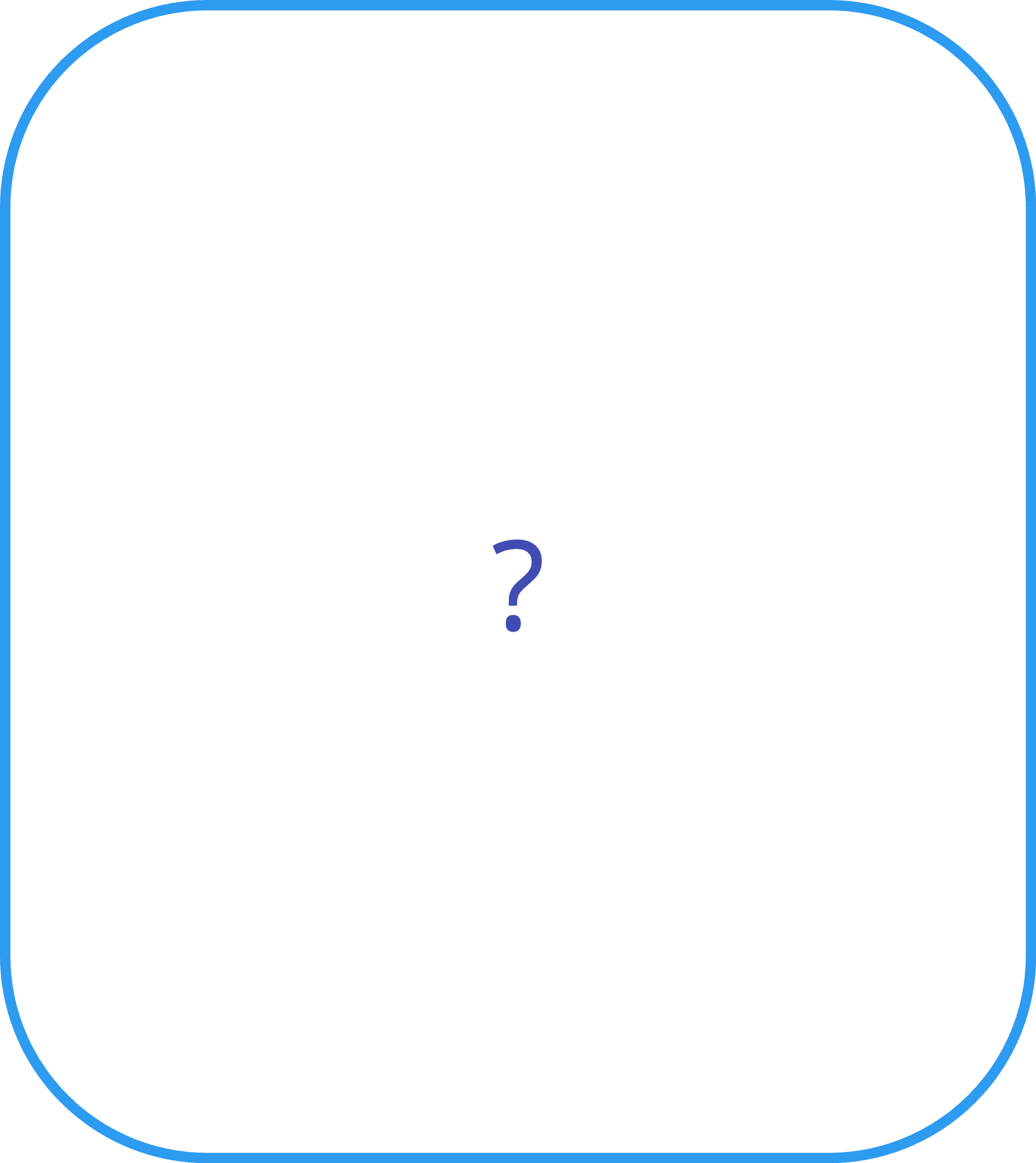 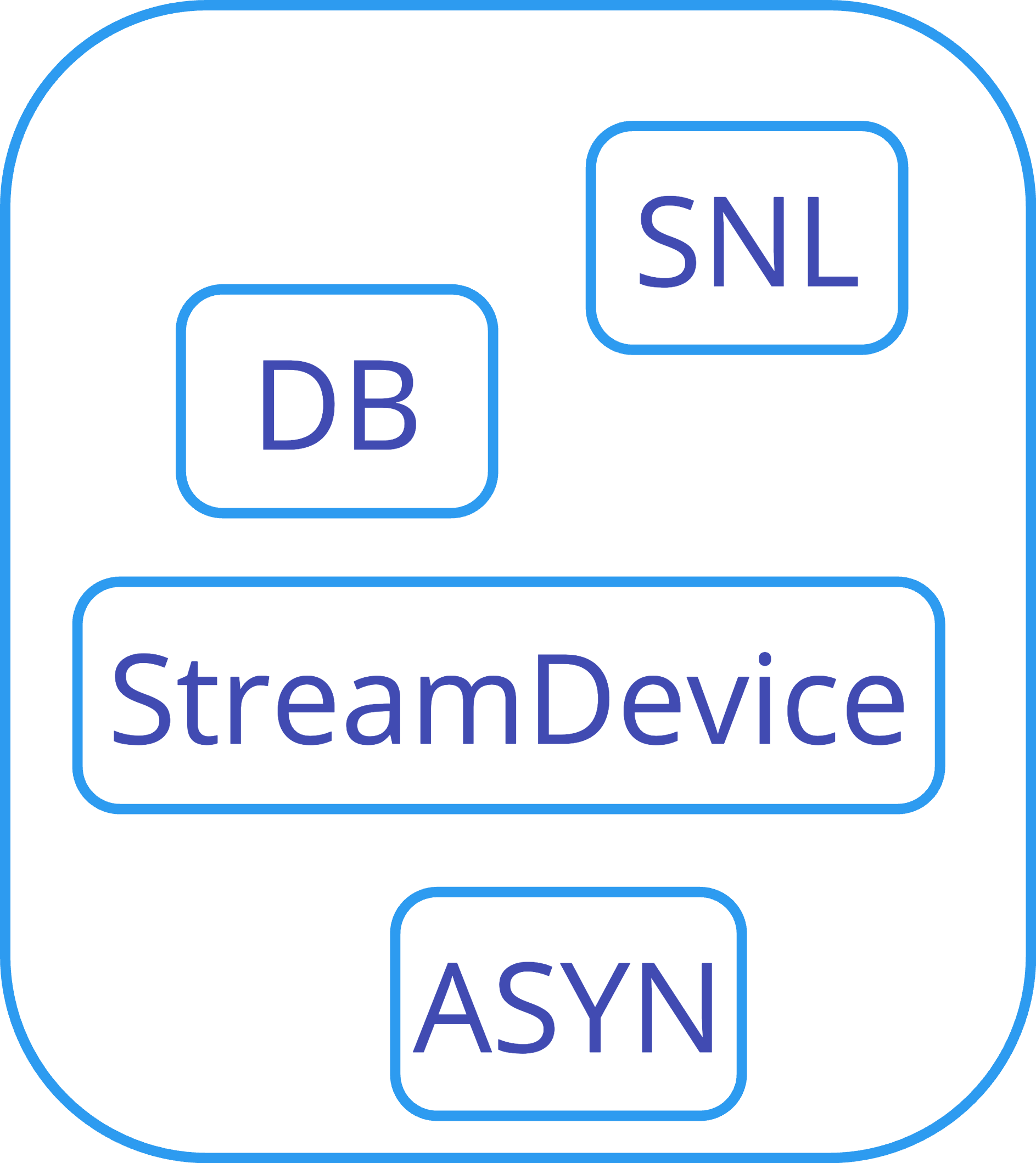 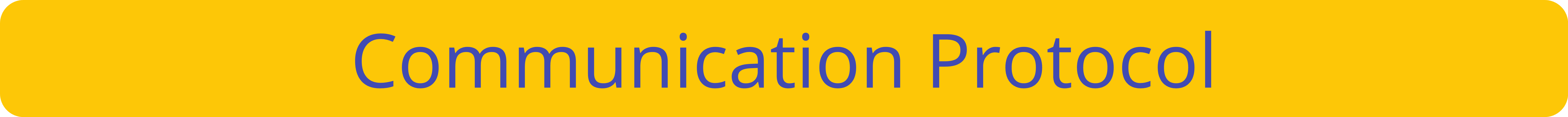 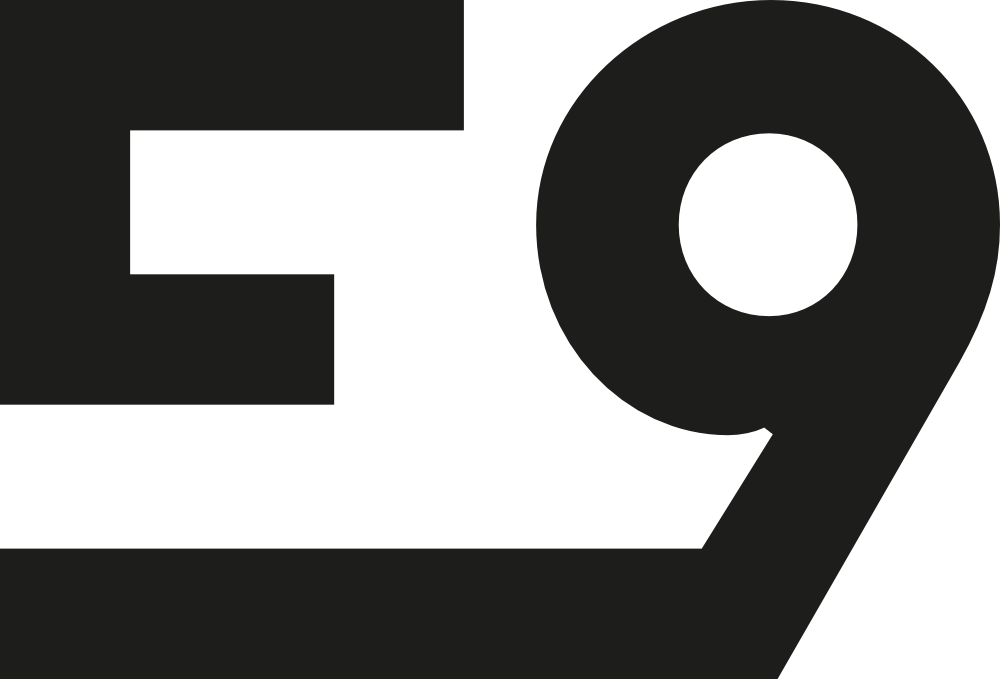 use existing tool
(LEWIS)
write a small script every single time
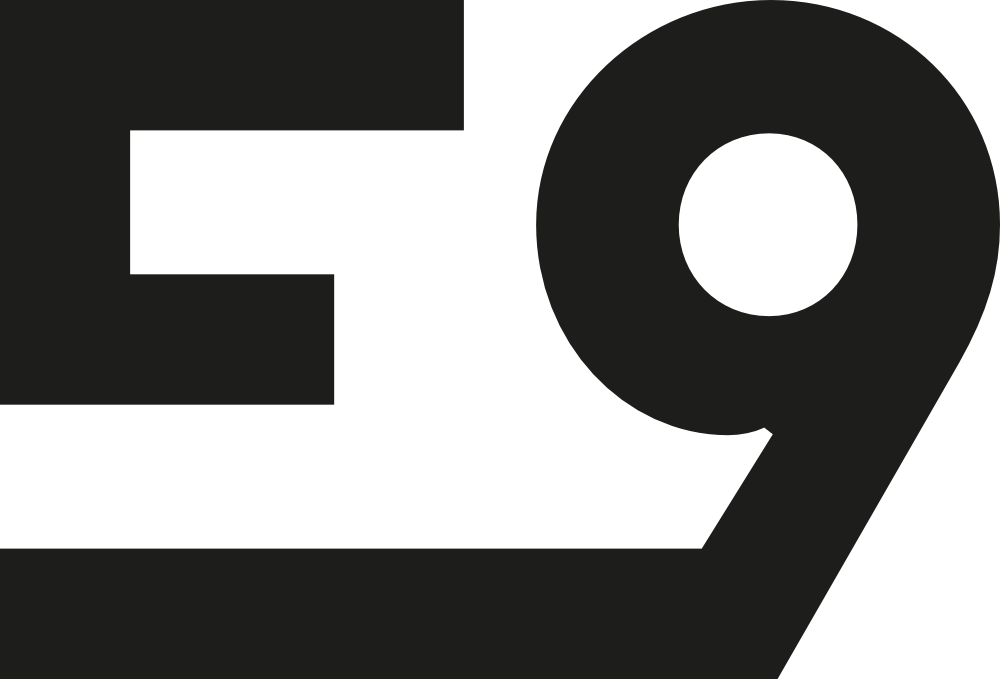 build a new tool
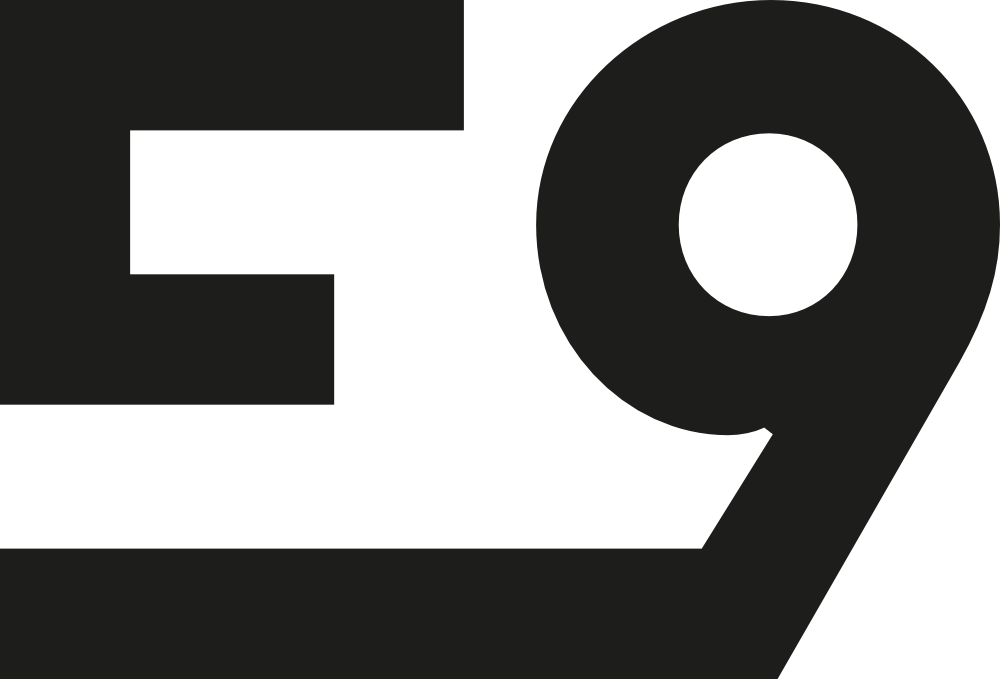 vd – virtual device
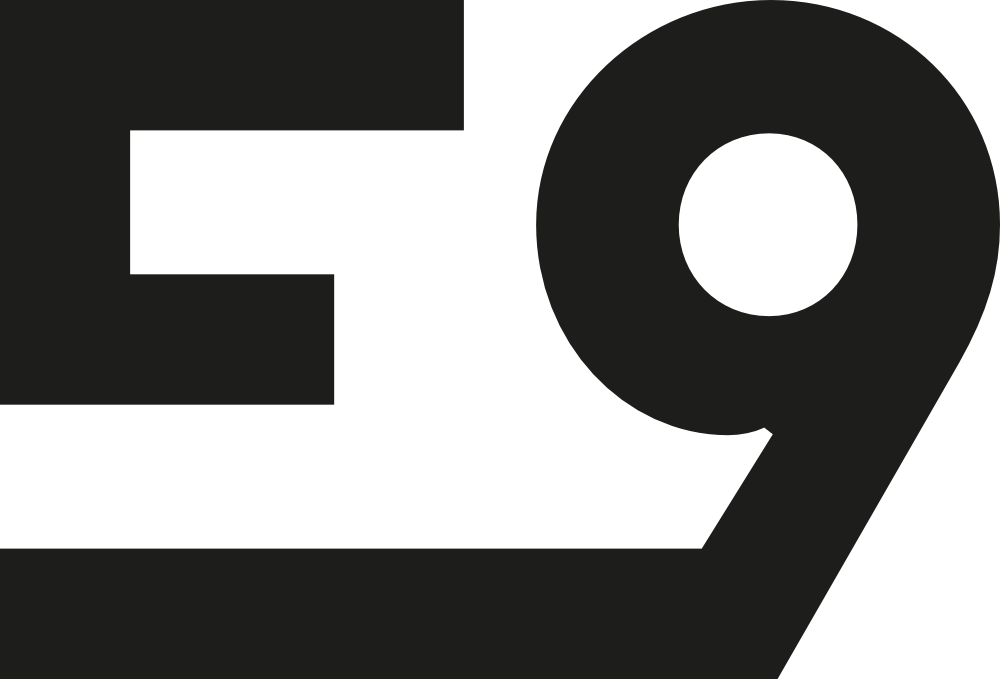 easy to configure
with a decent defaults
multi-platform 
easy to install & run
developer and CI-friendly
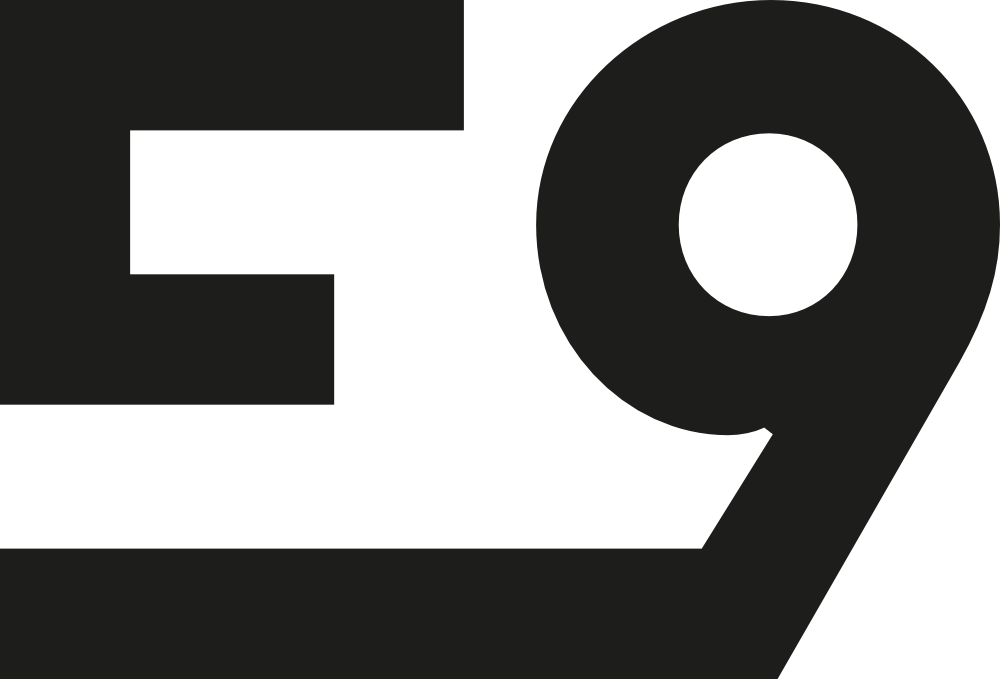 single binary 
low boilerplate
good support (open source)
design for cloud & network services
used widely in DevOps & SRE
good fit for CLI
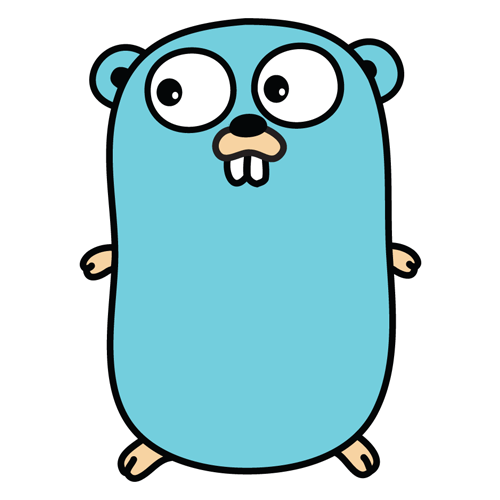 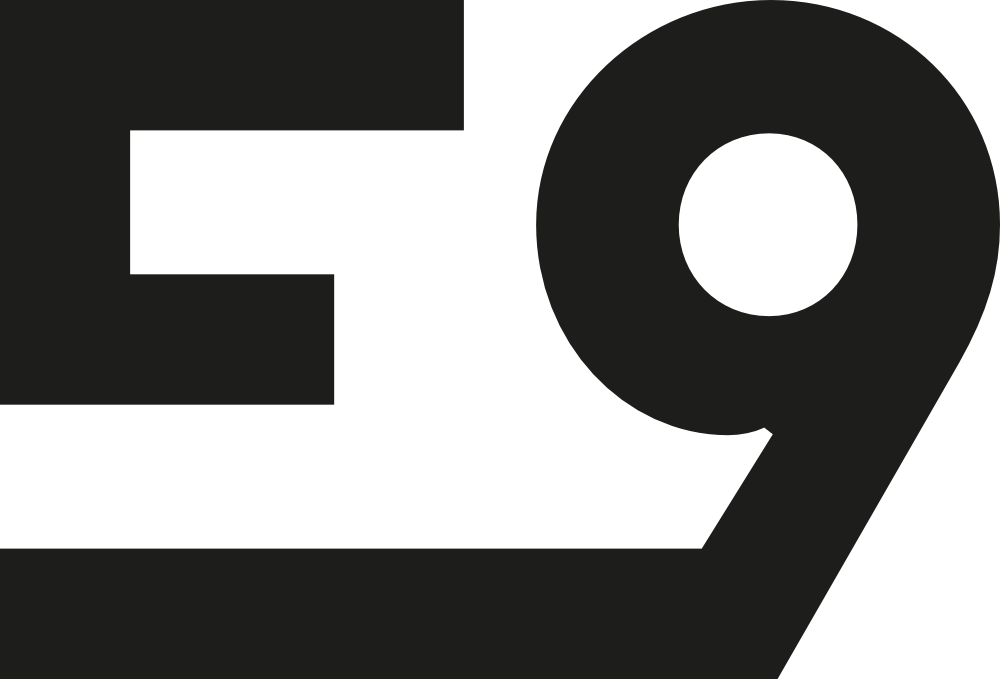 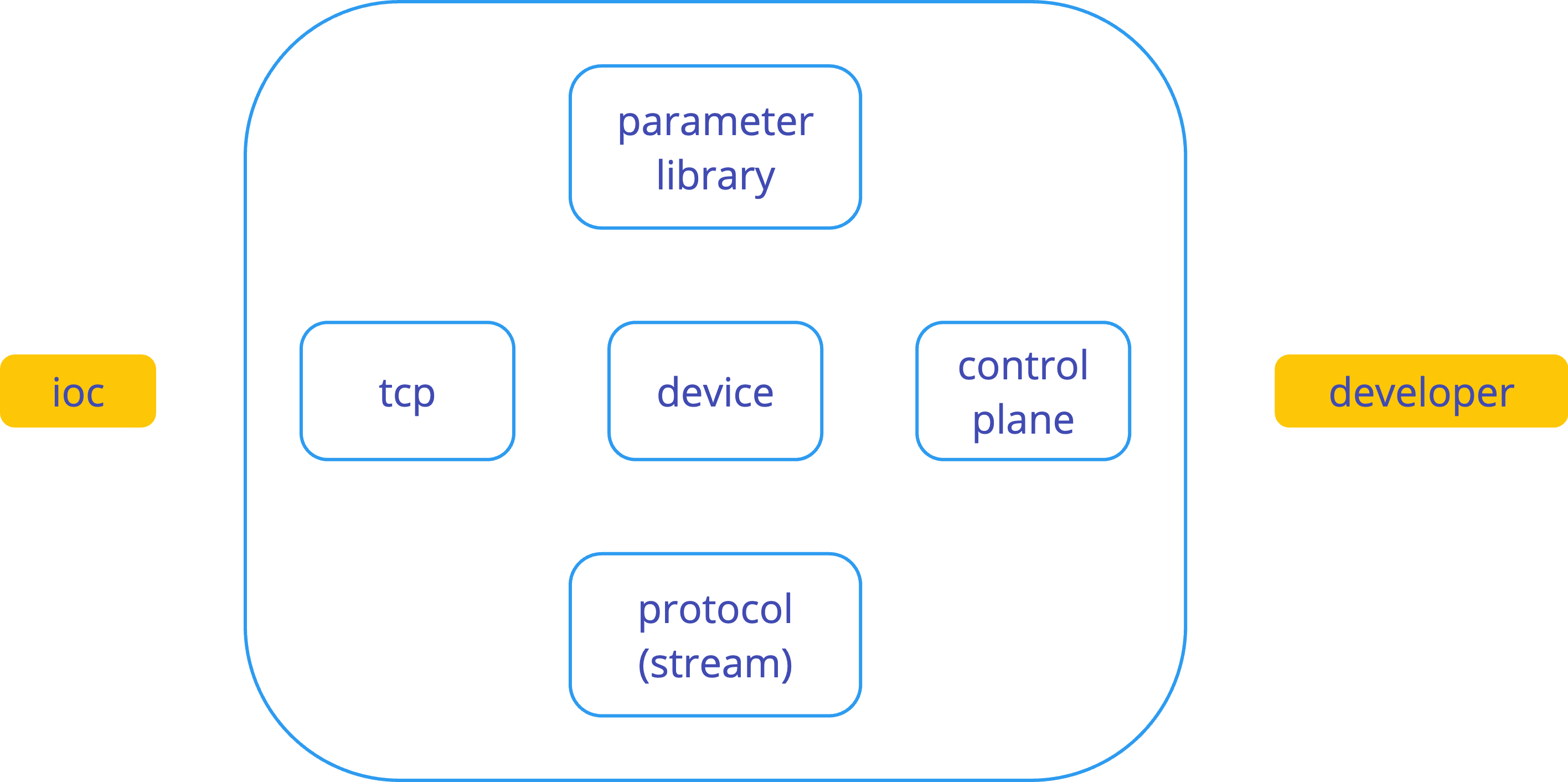 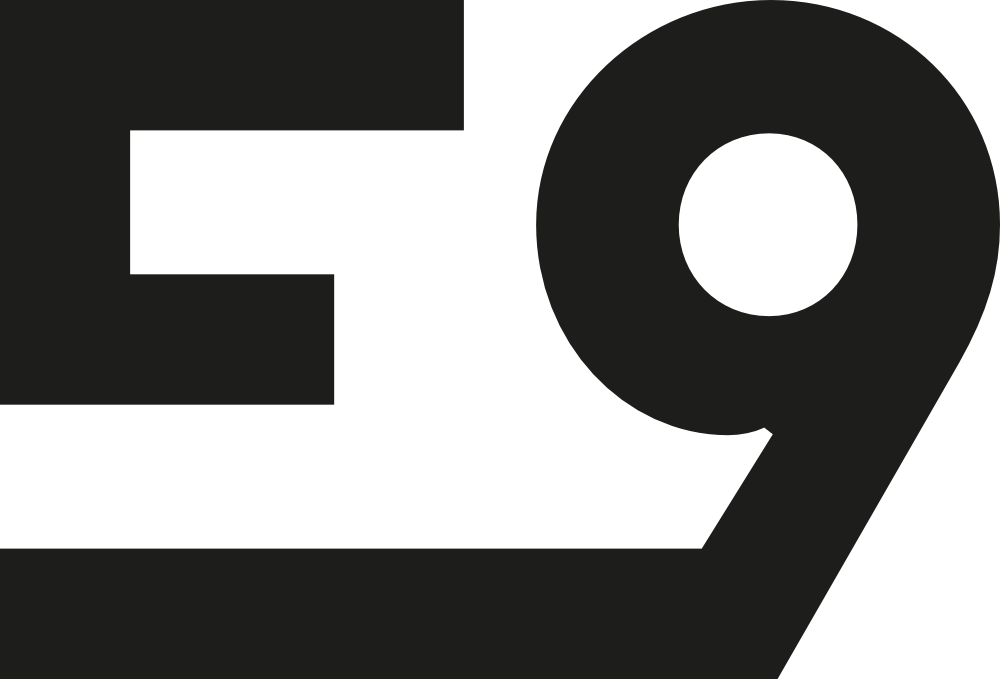 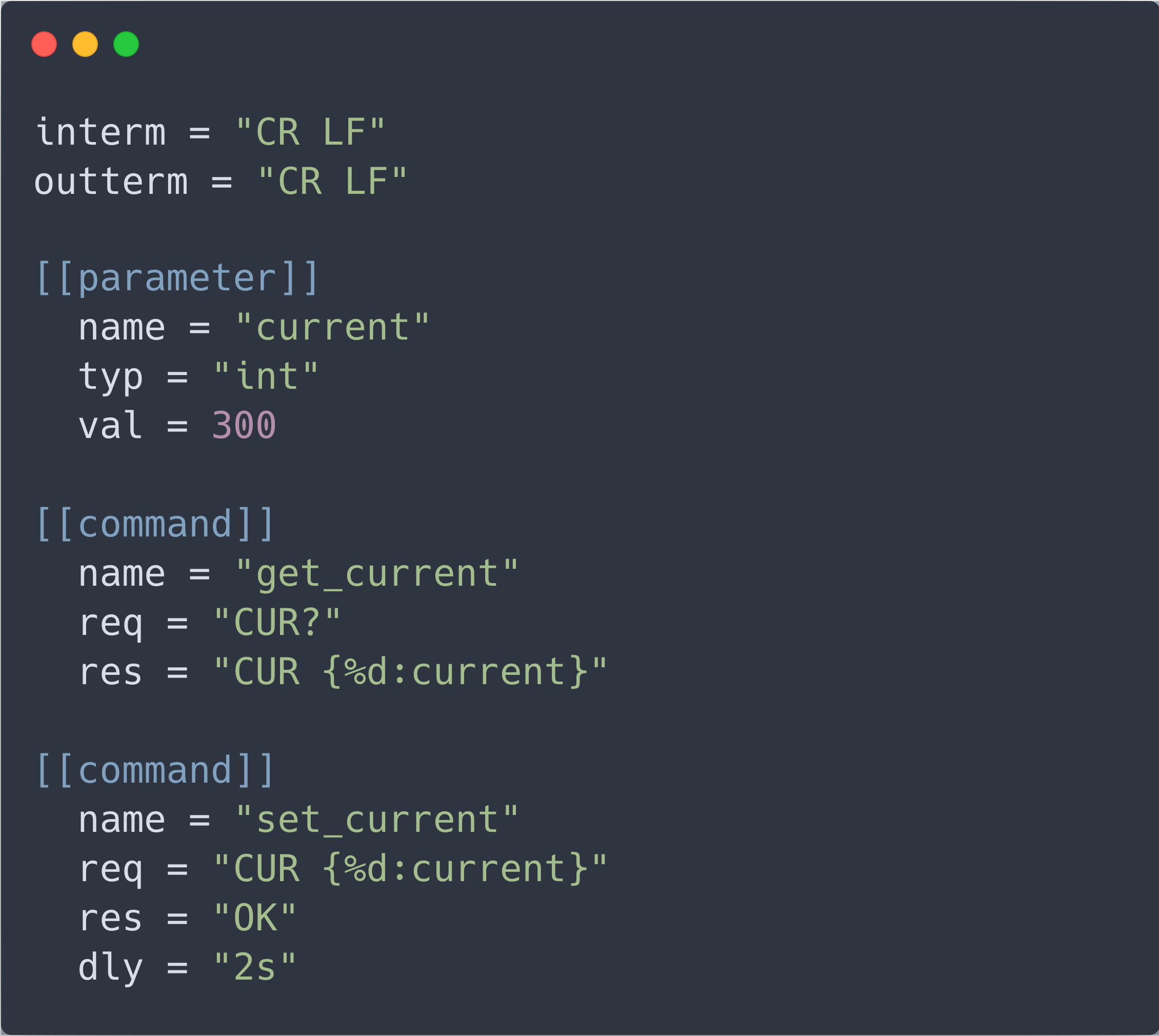 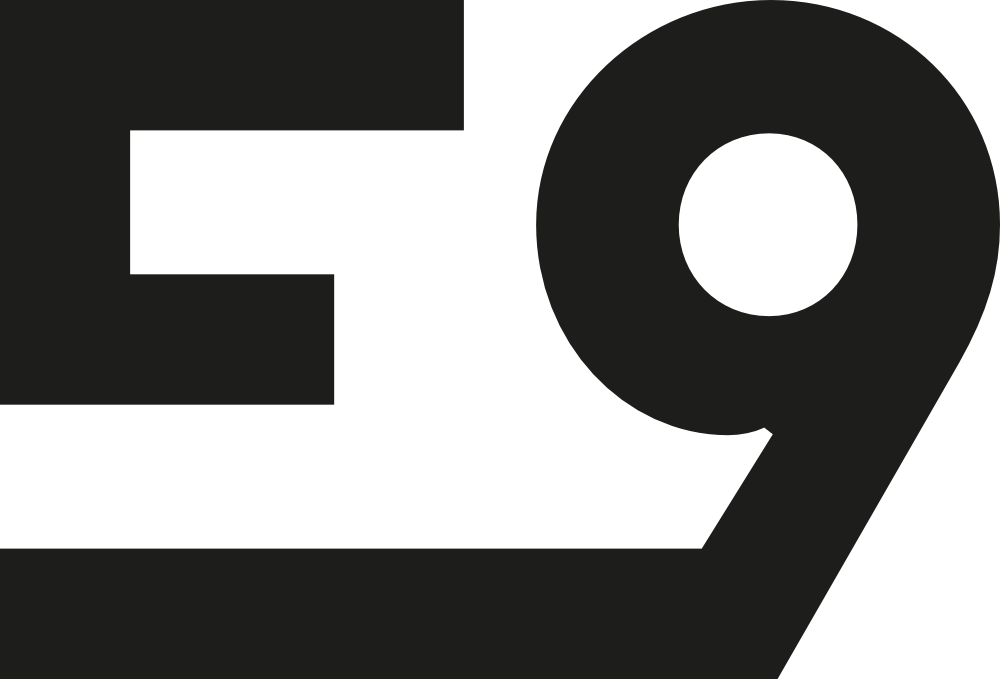 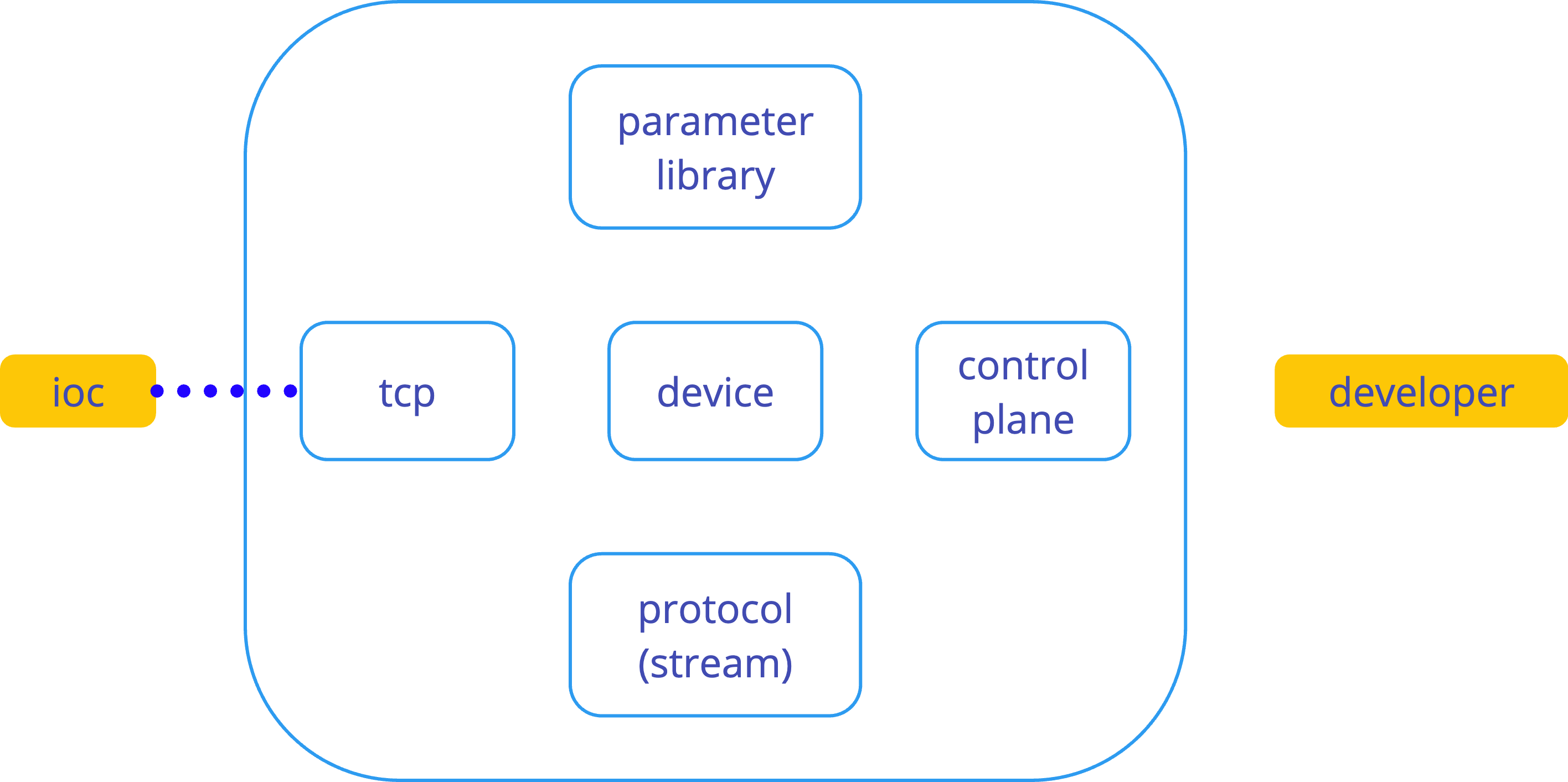 client connects
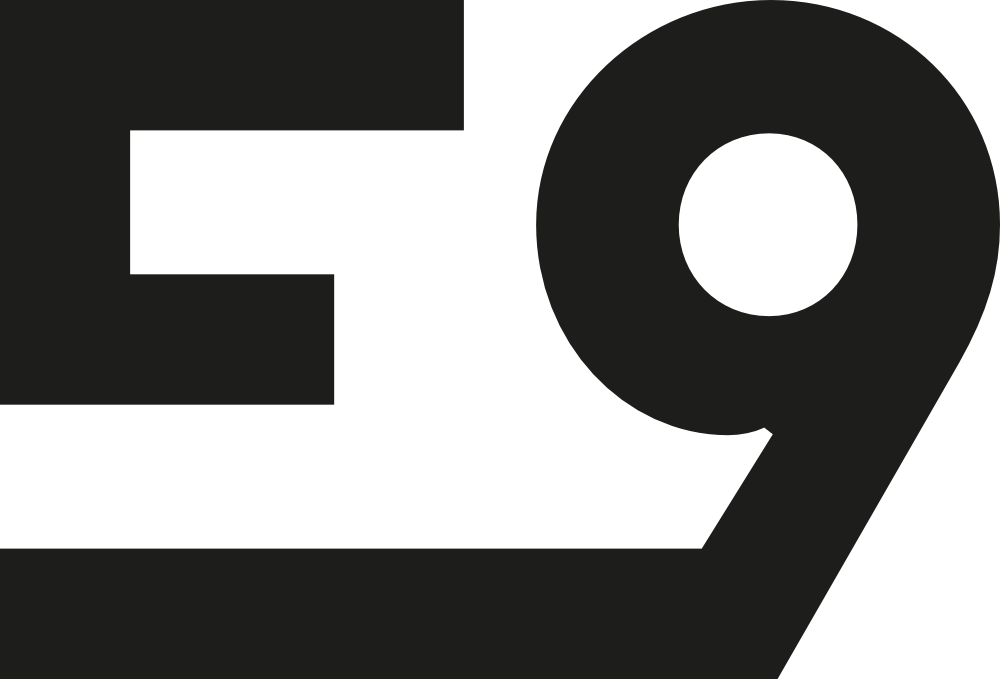 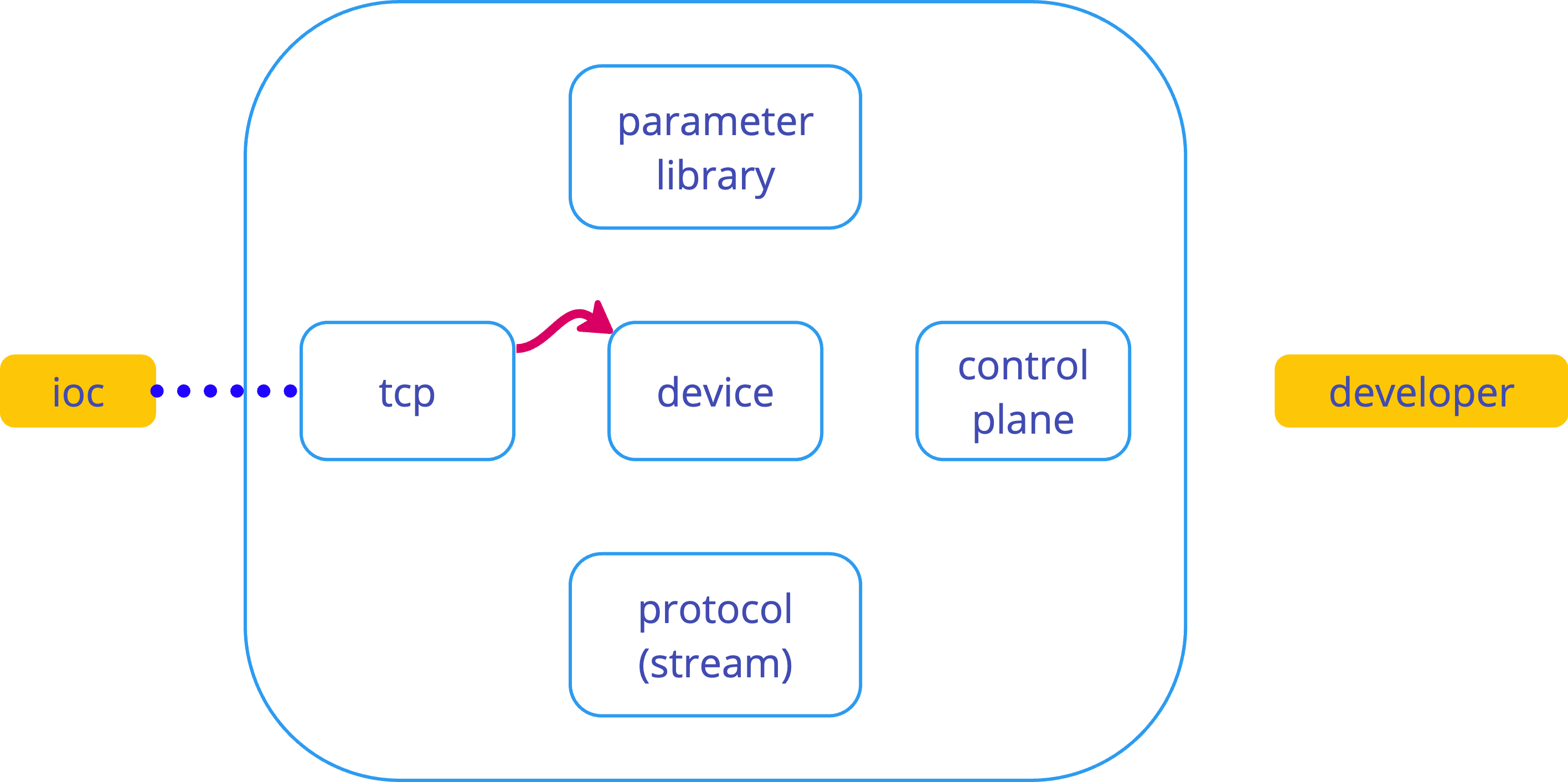 bytes received
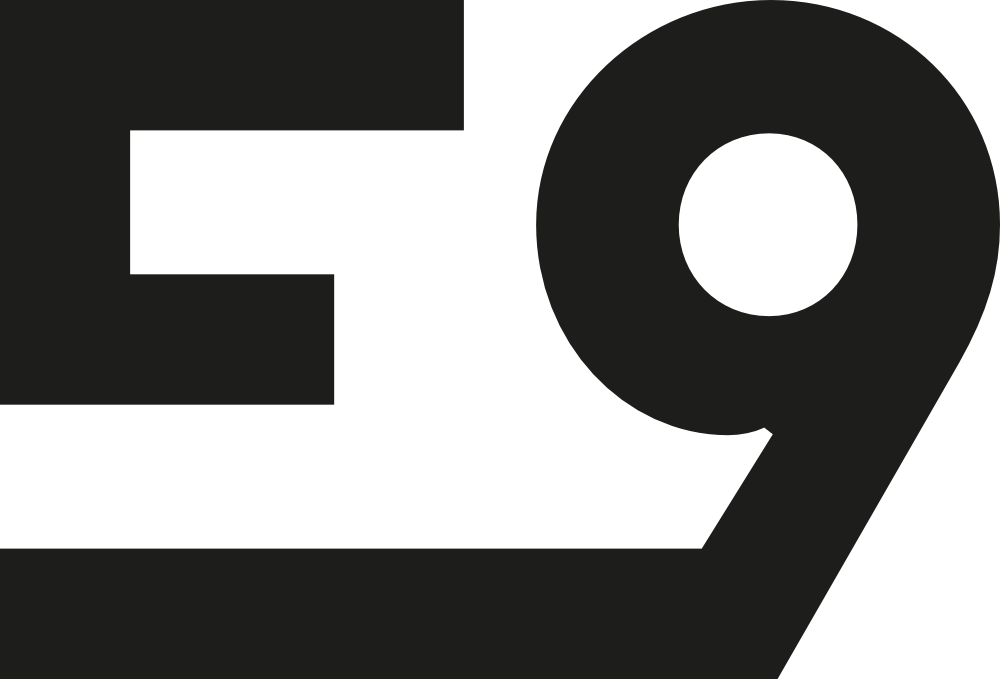 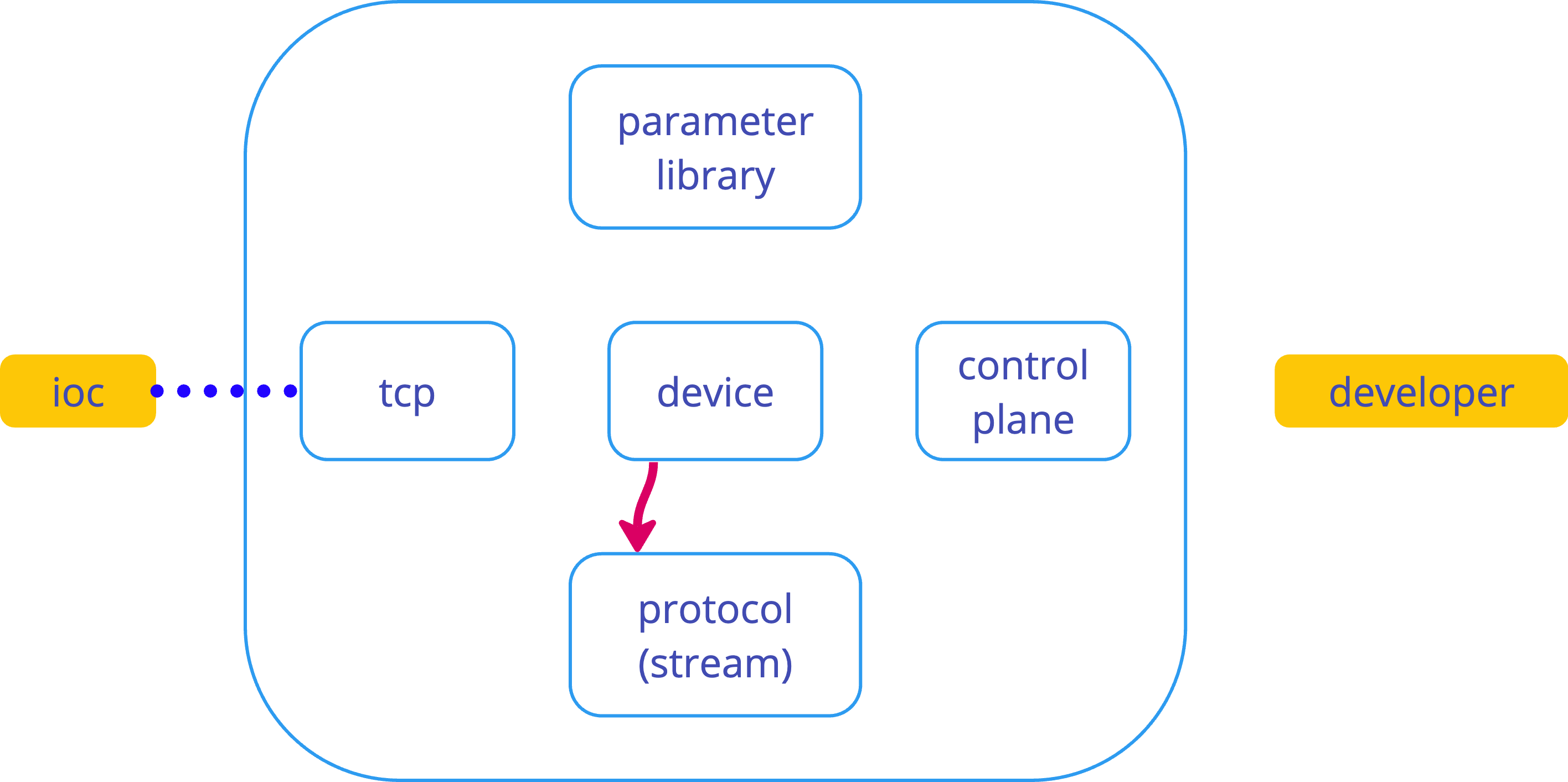 decode bytes
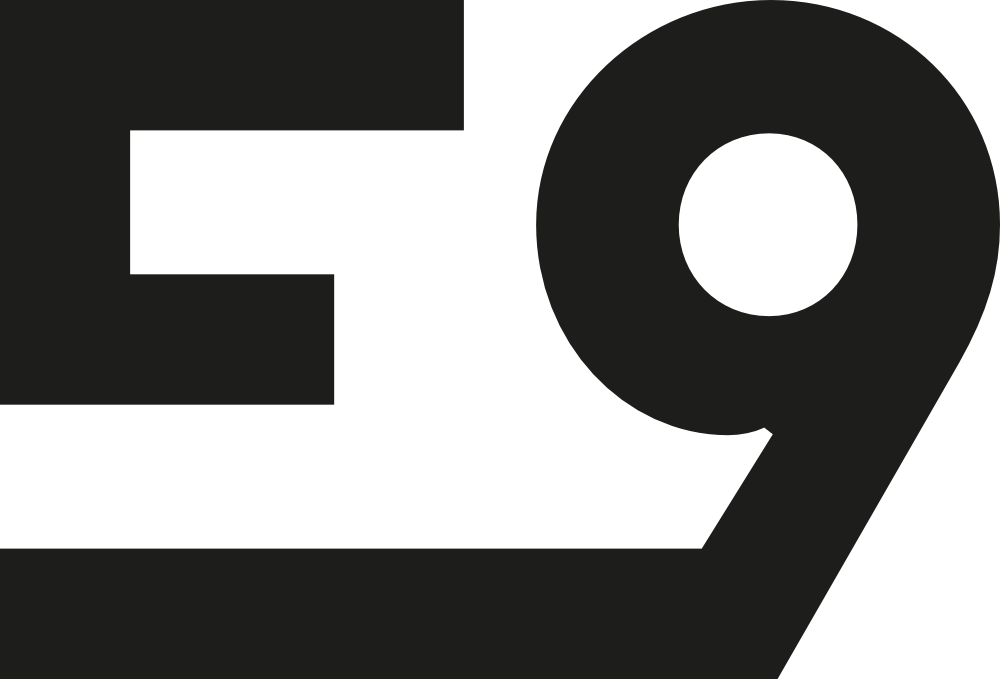 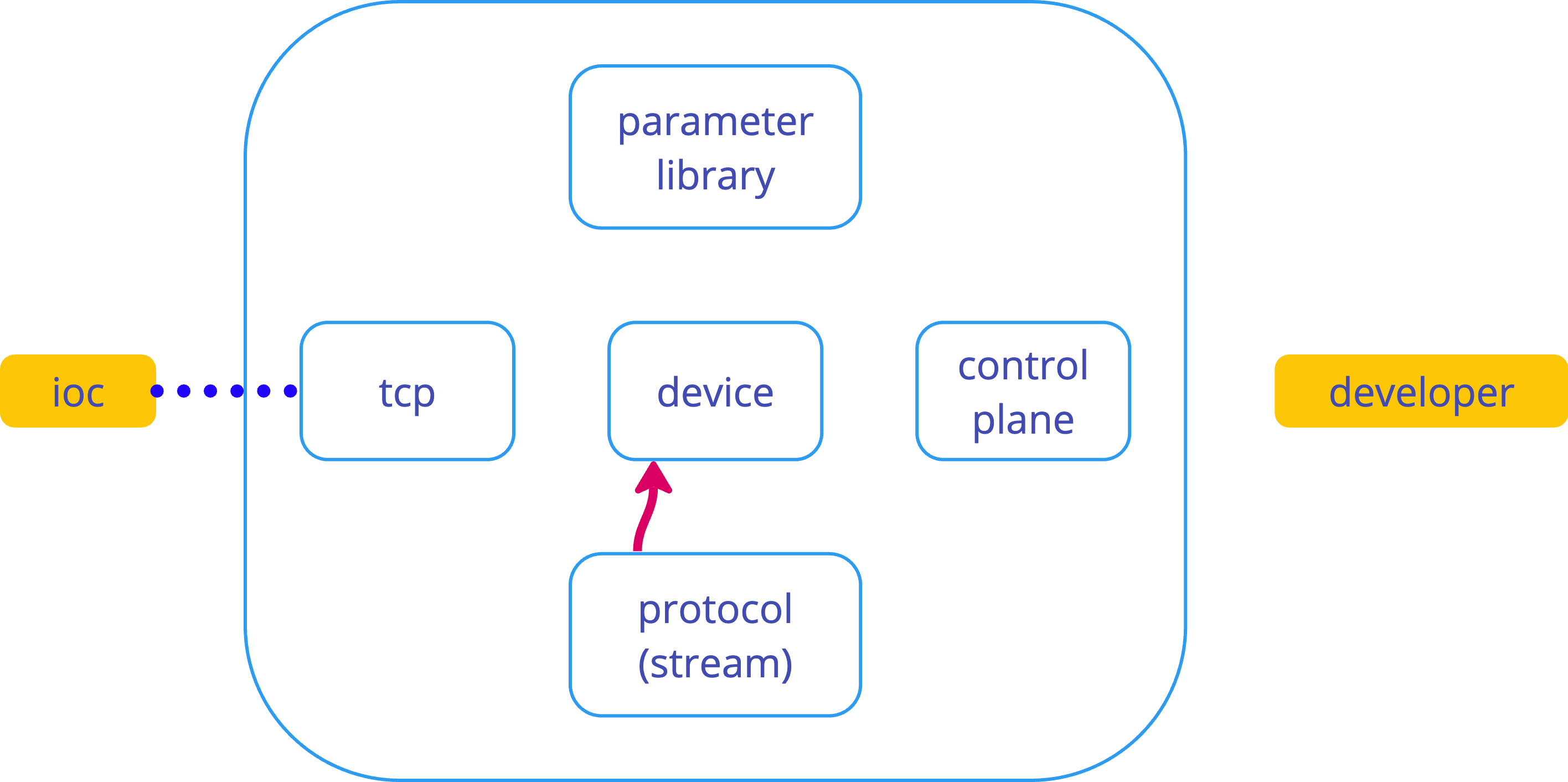 transaction
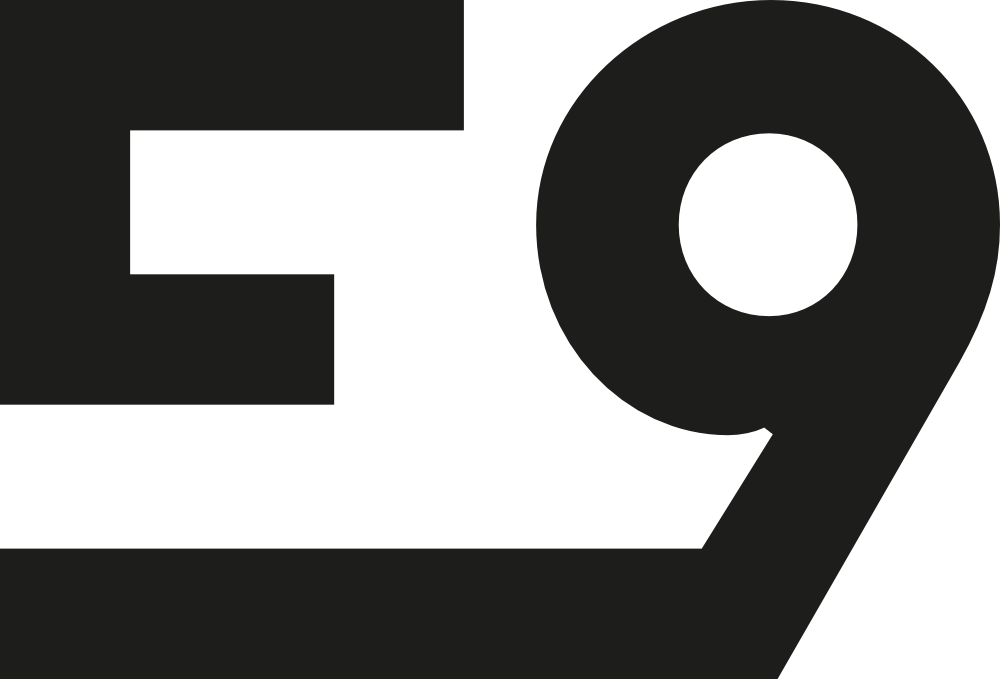 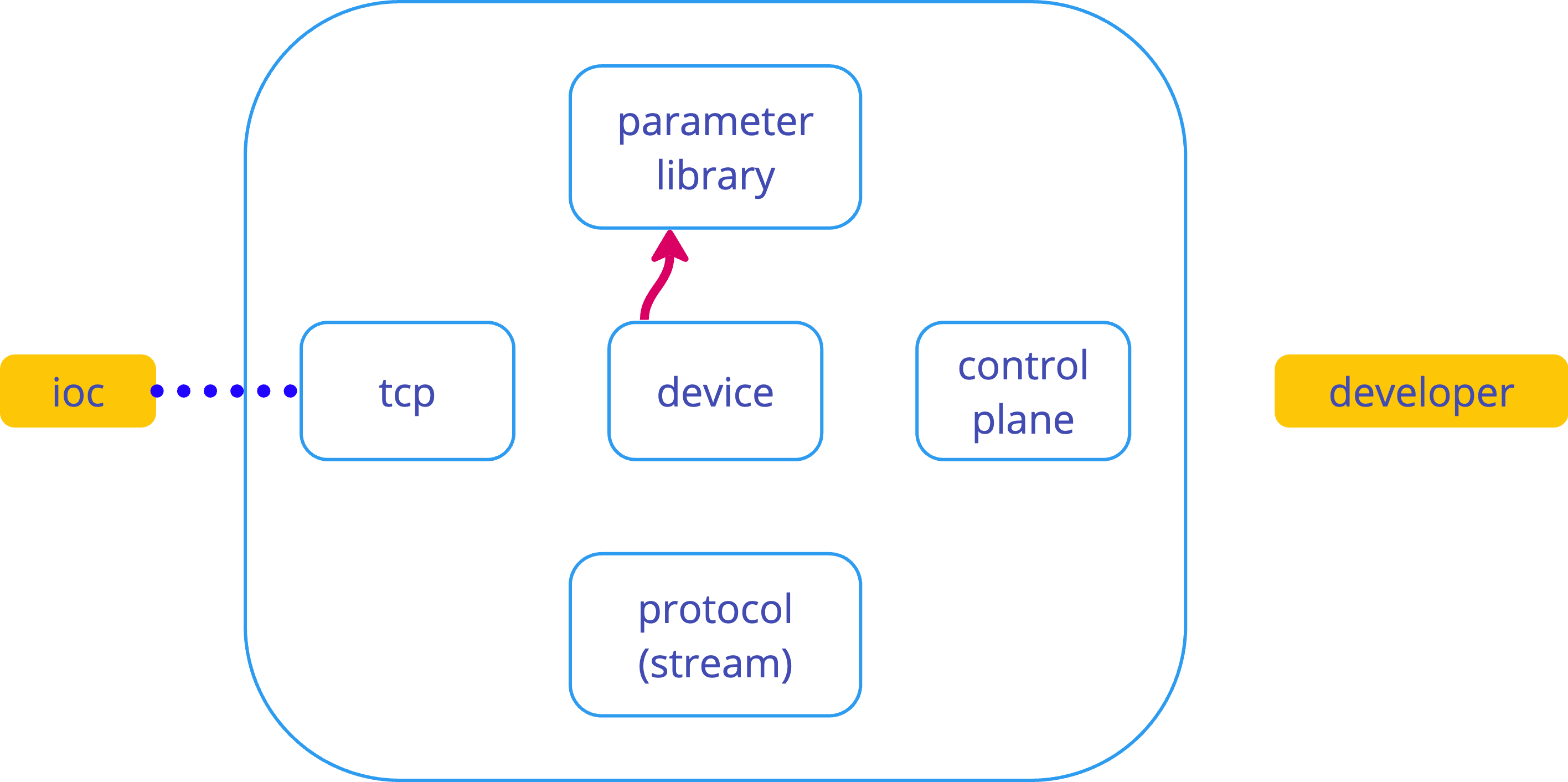 get/set value
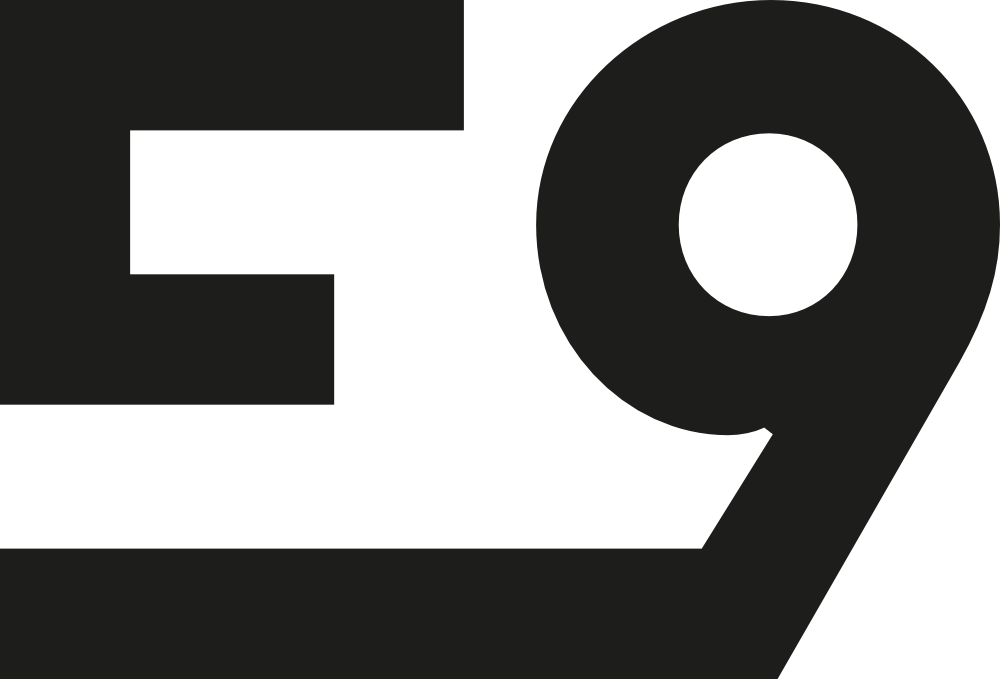 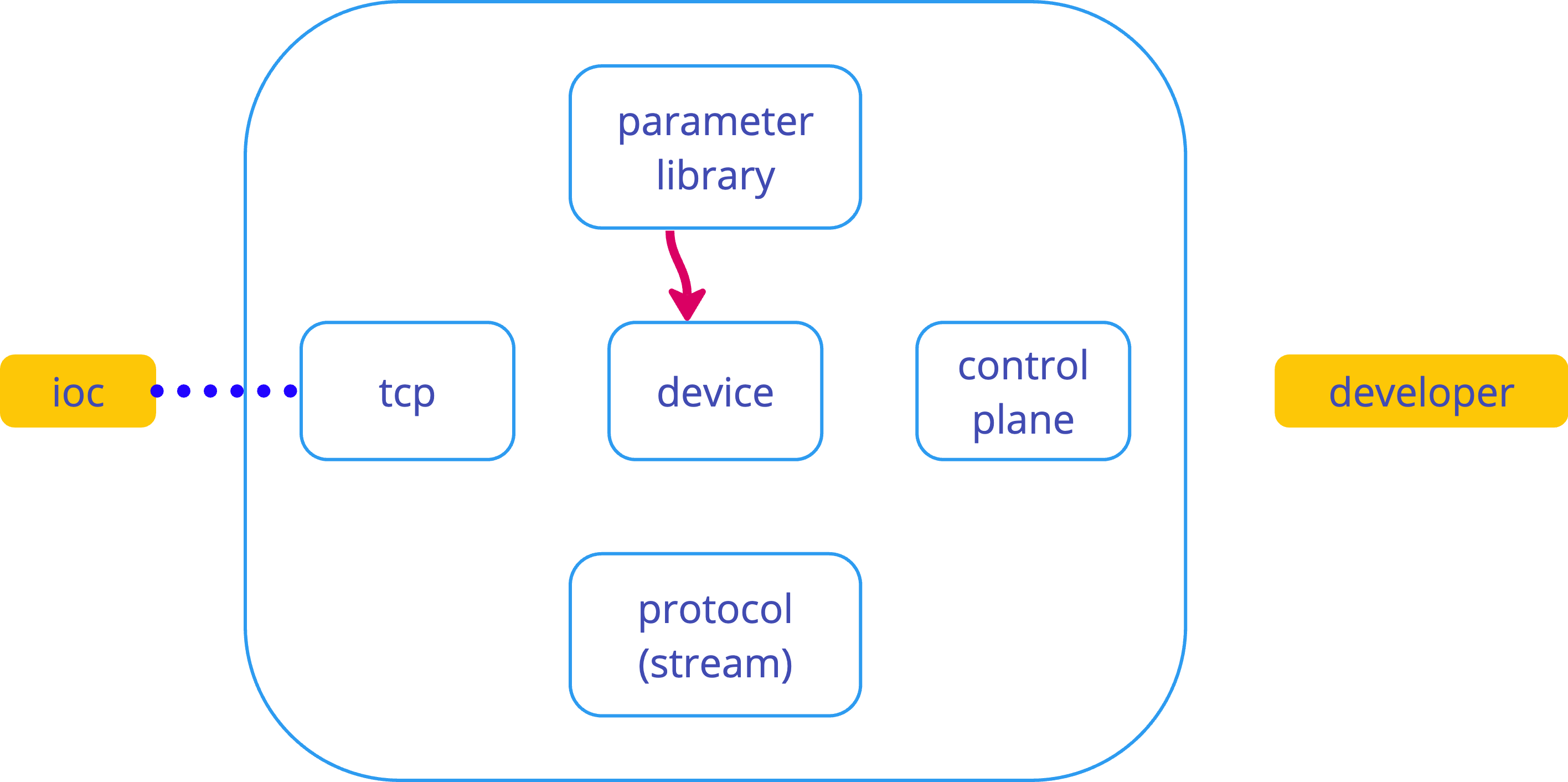 value/confirmation
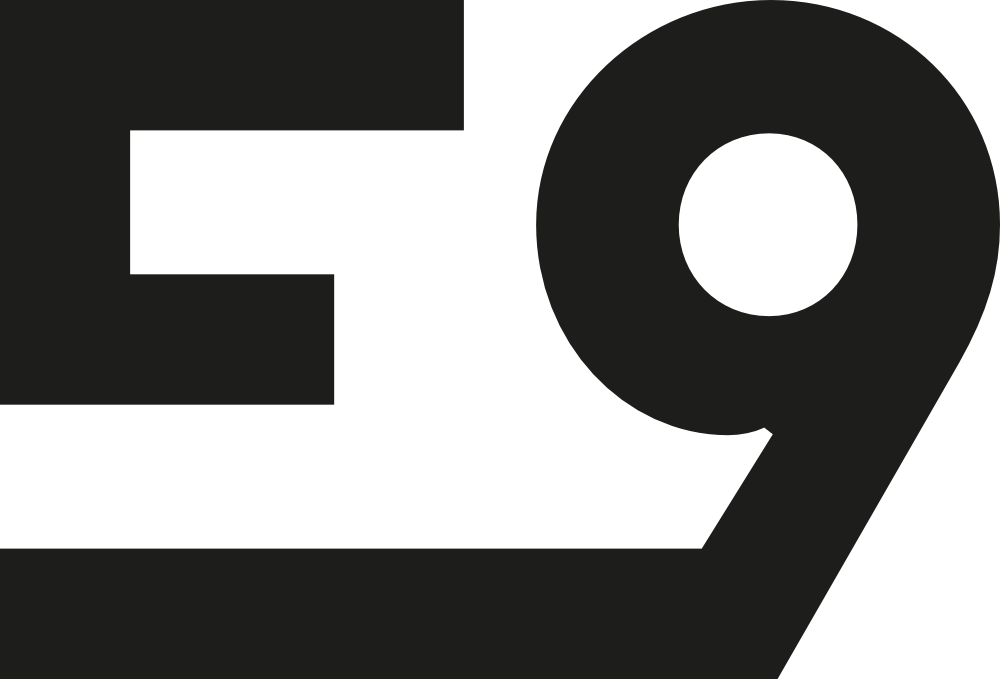 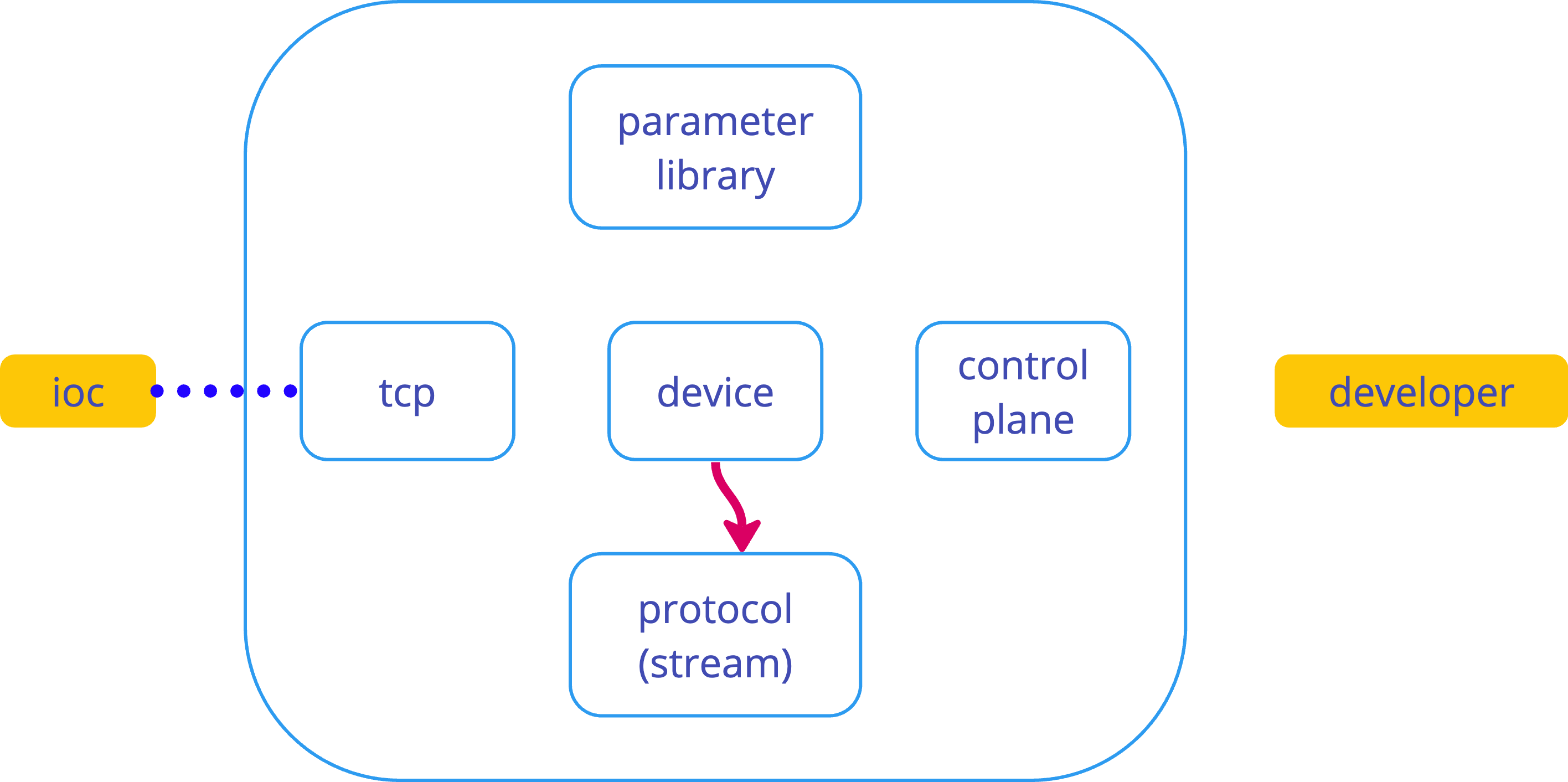 encode answer
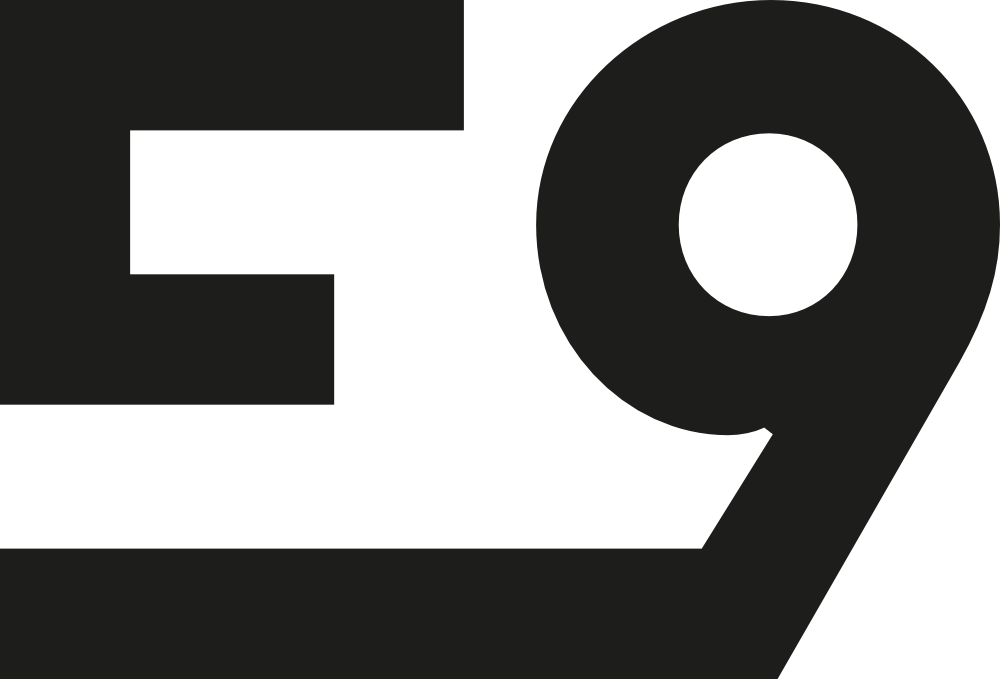 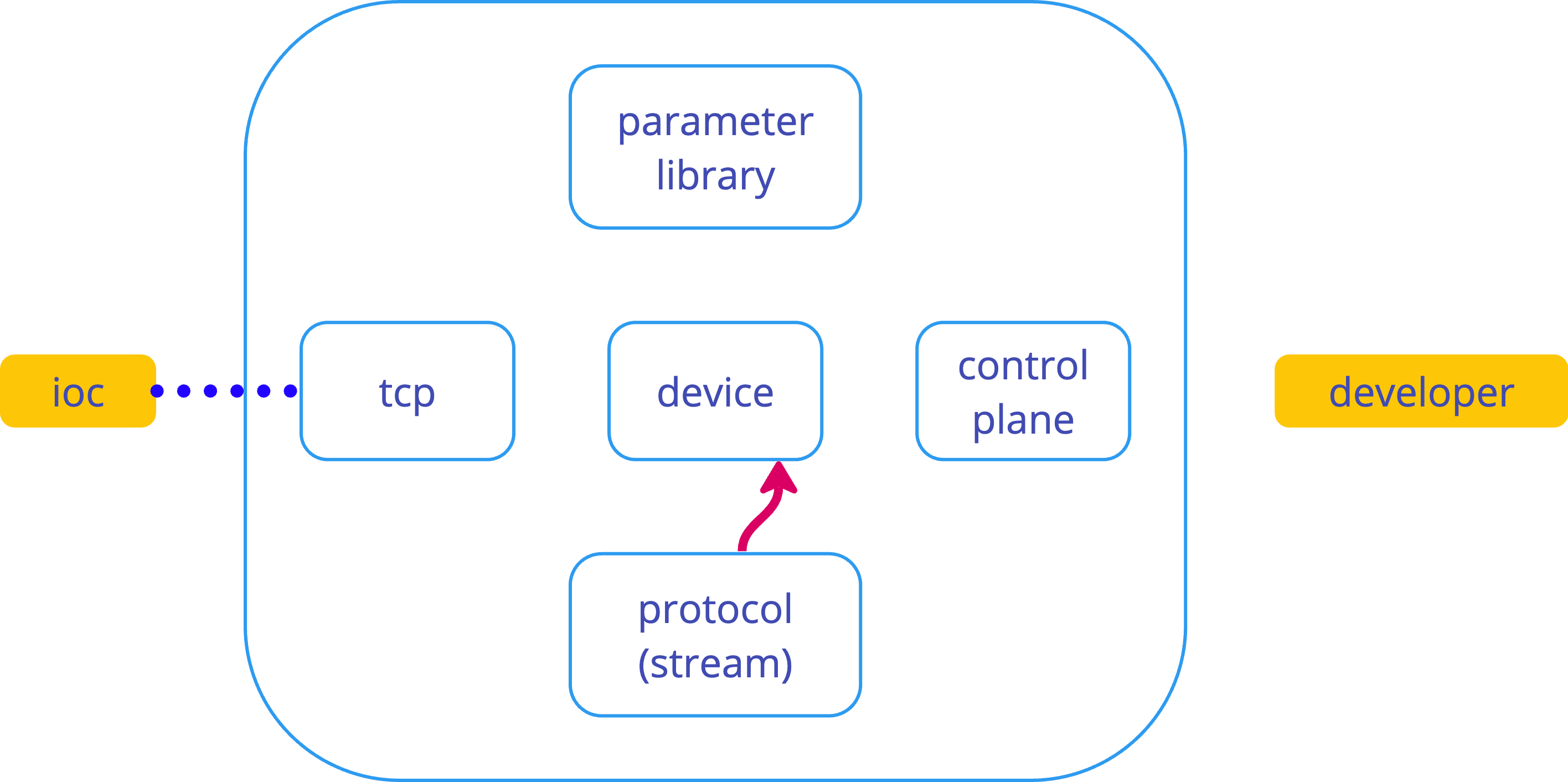 bytes
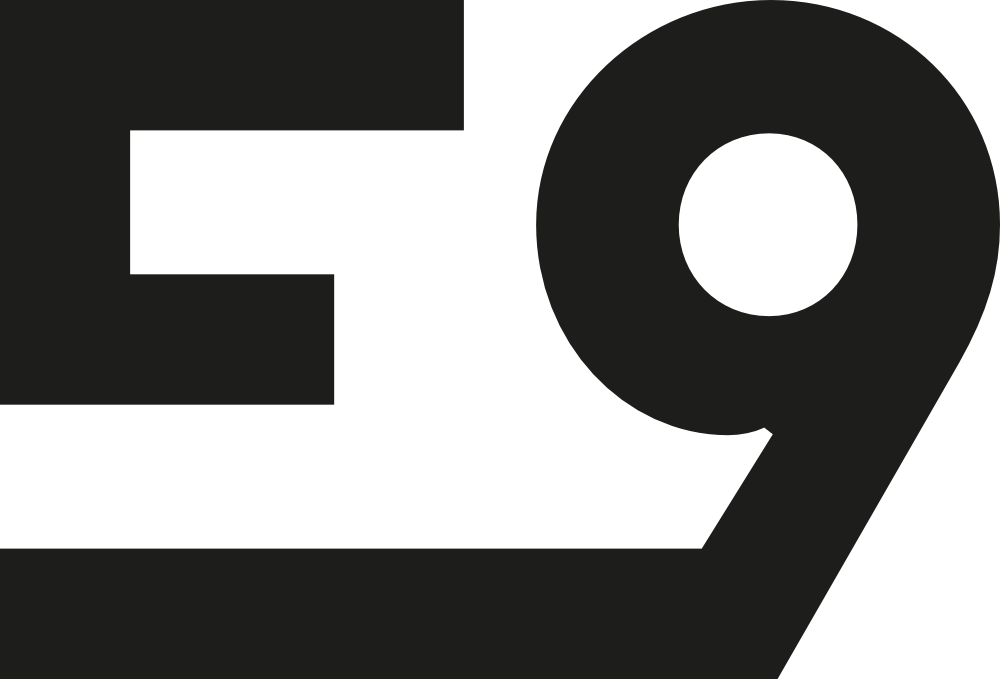 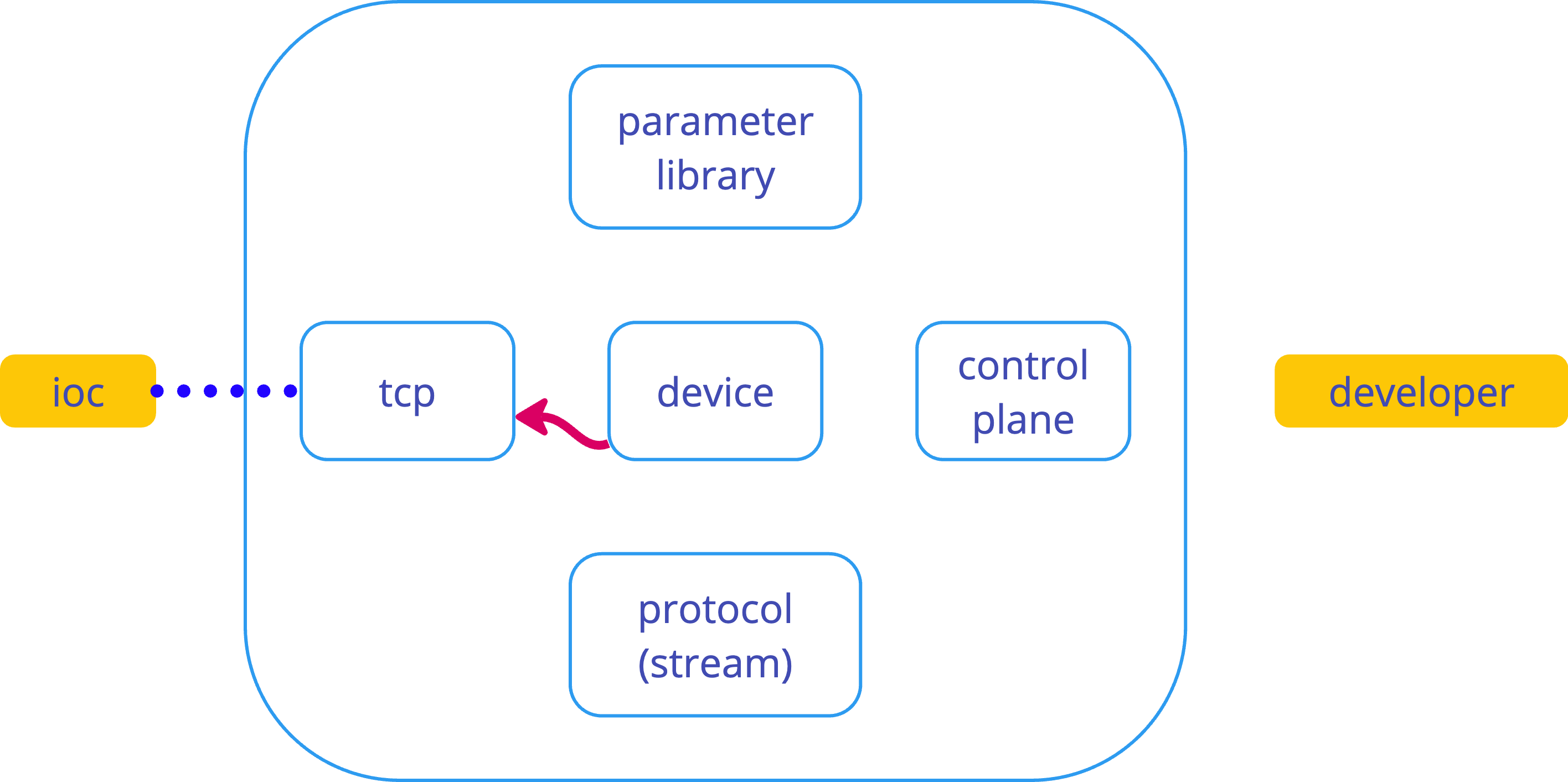 return bytes
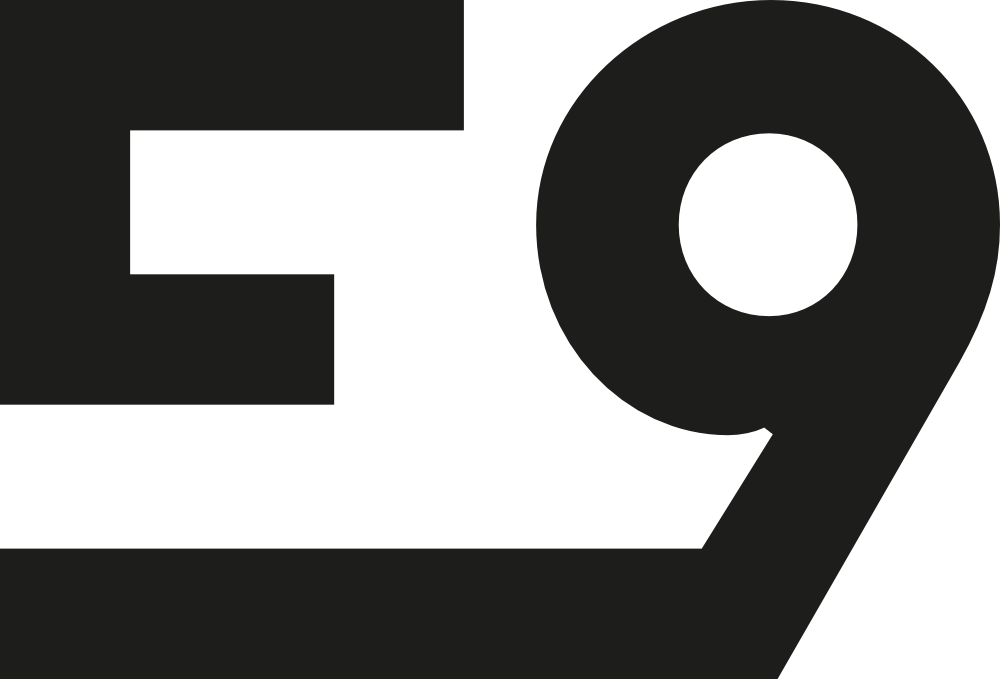 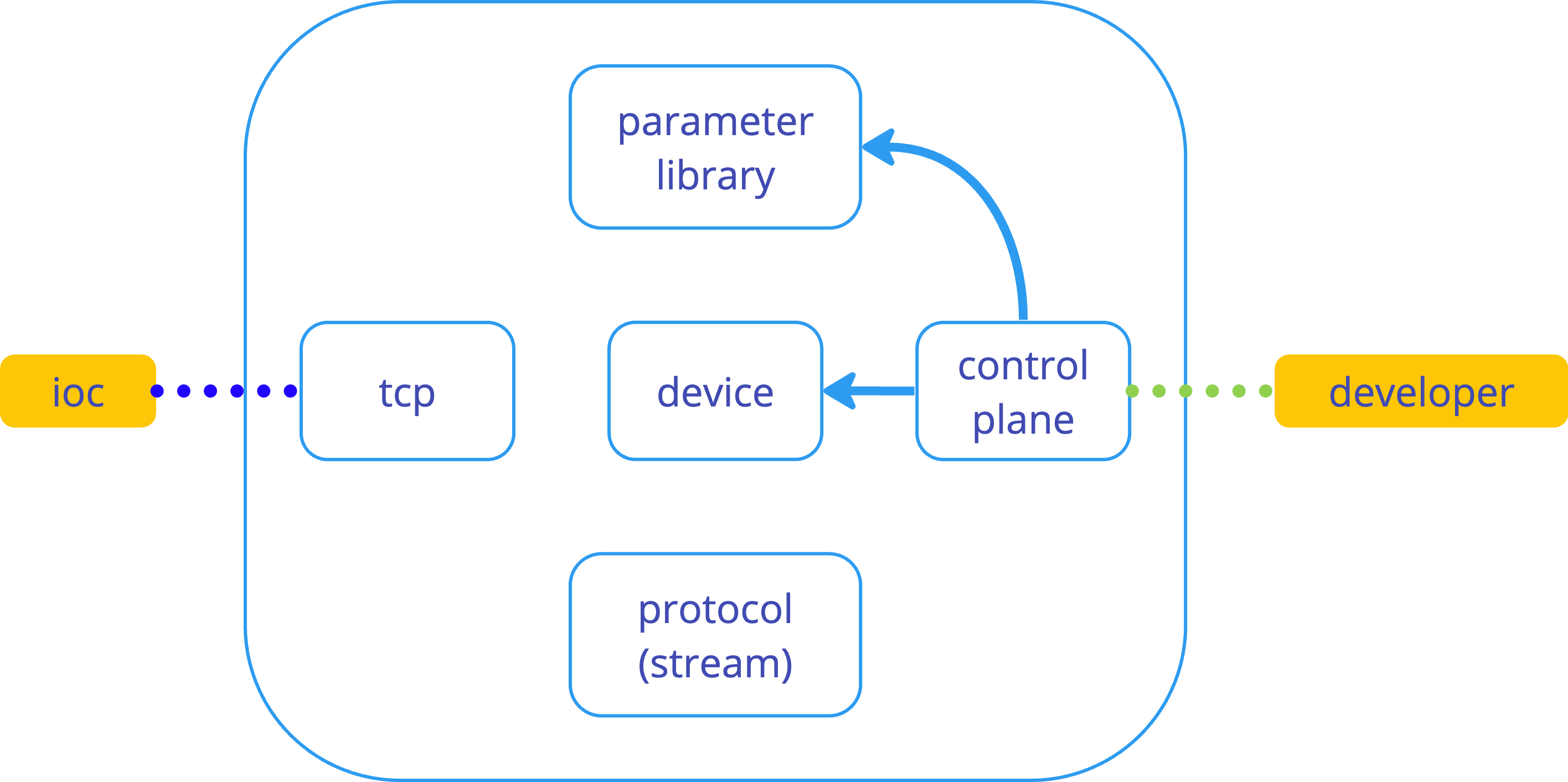 control internals
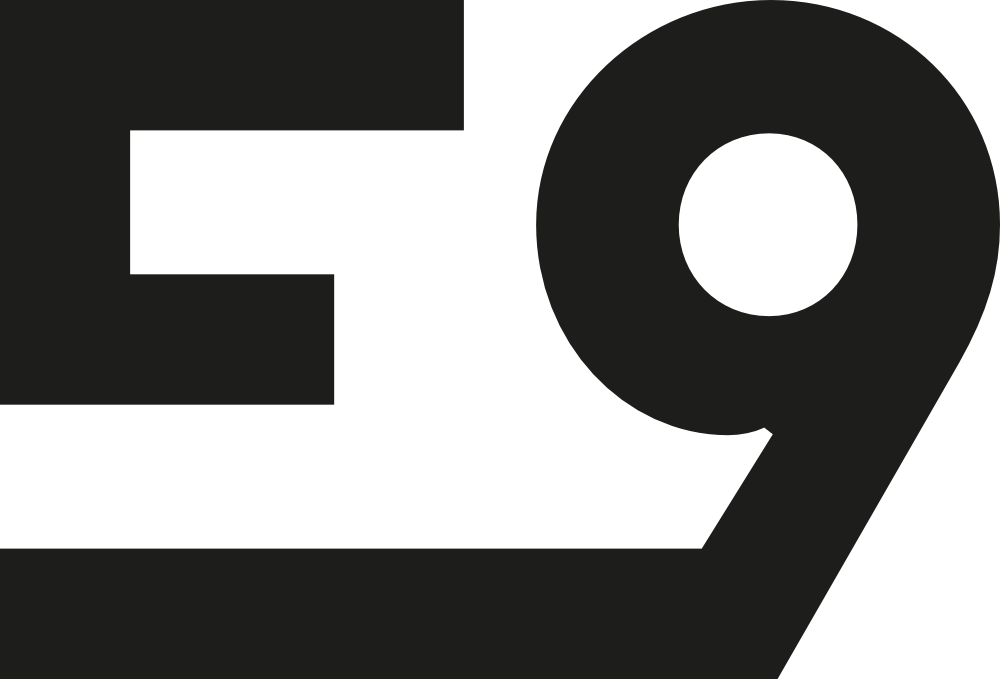 demo
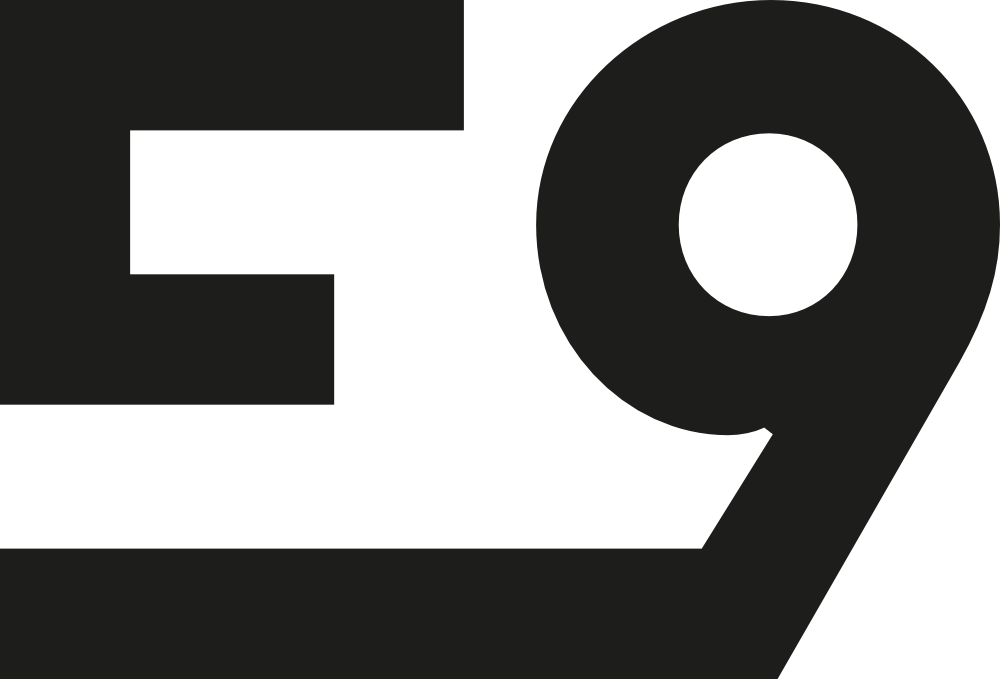 new tool that helps troubleshoot communication
easy to use
more protocols are around the corner
can be used in CI
free & open source (AGPLv3)
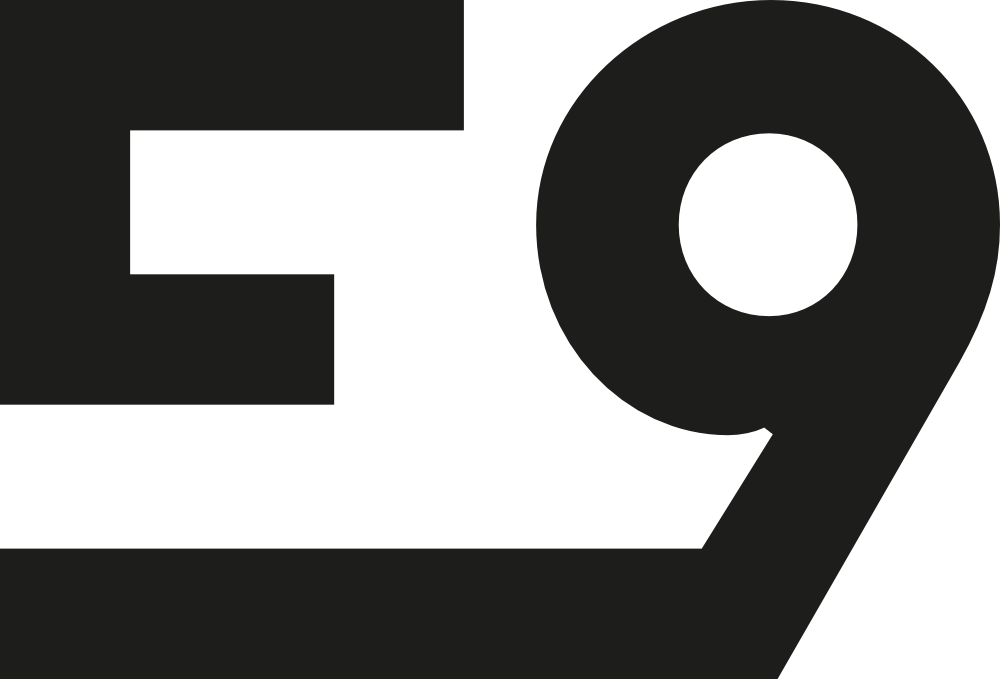 github.com/e9ctrl/vd
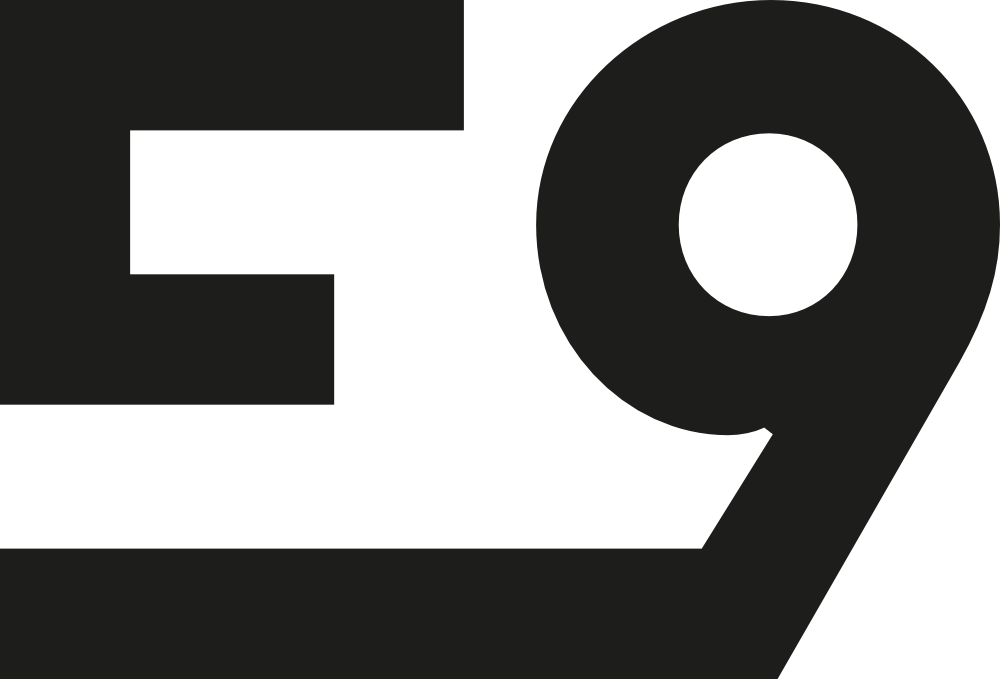 marcin@e9controls.com
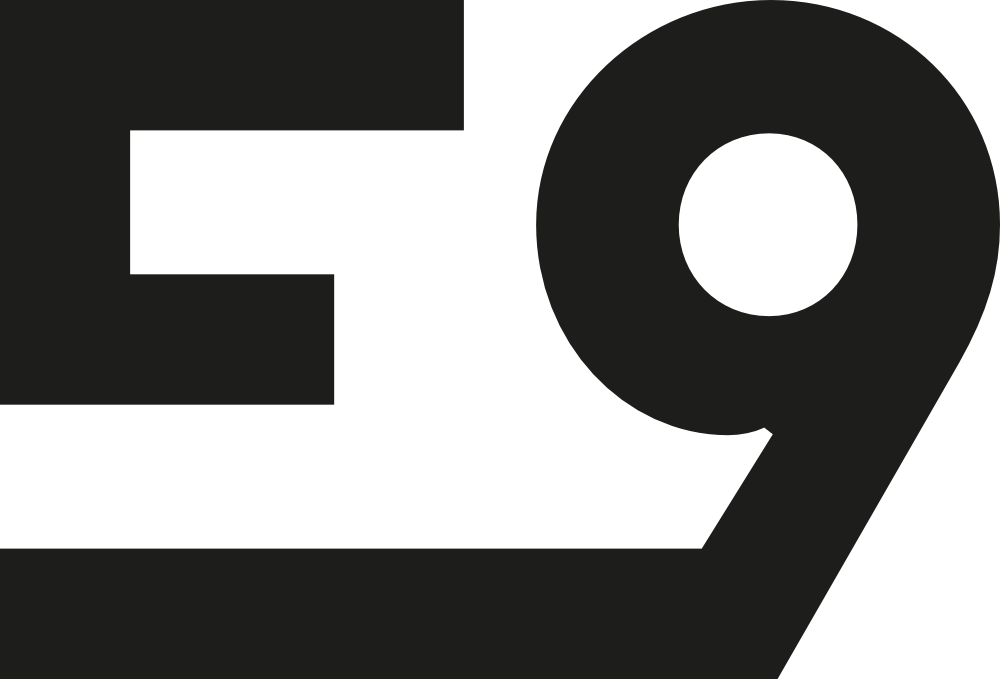 kacper klys & indra kurniawan
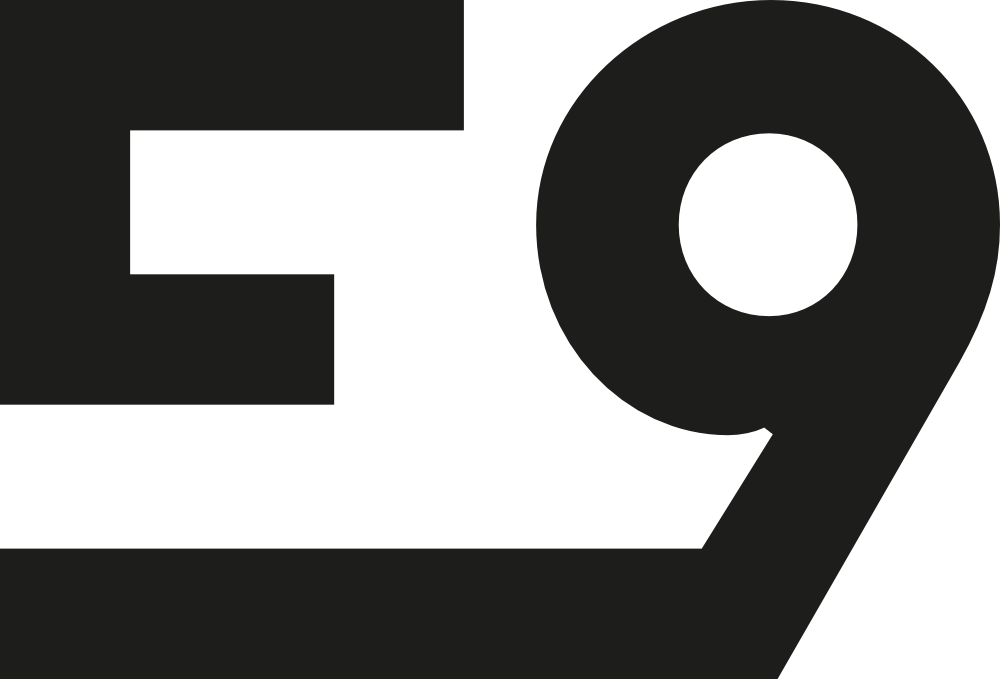 questions?
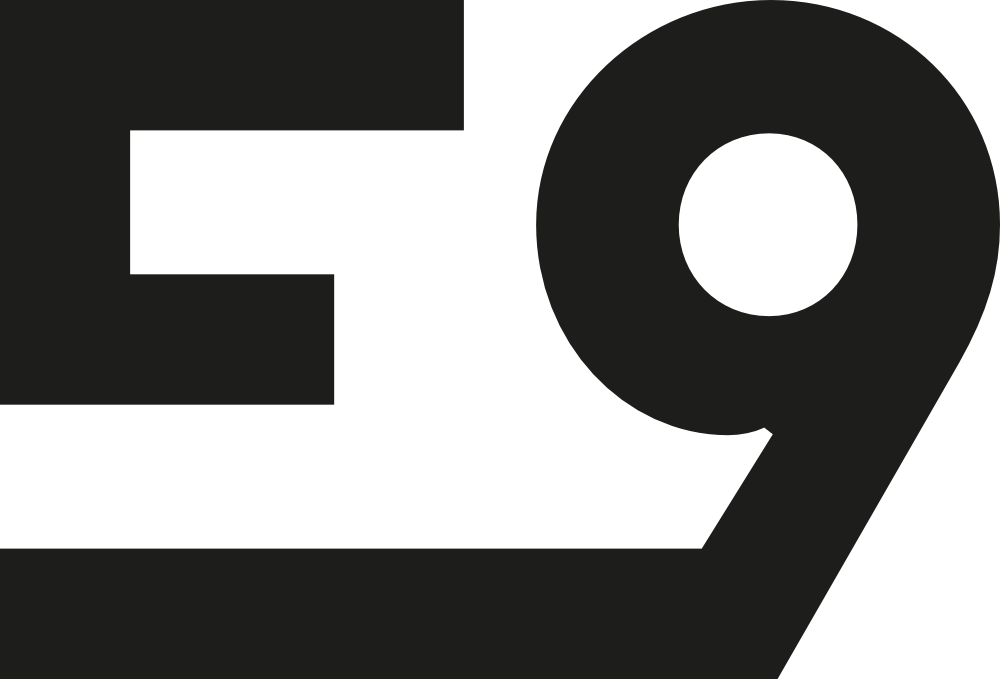